RET Project: Air Quality Monitoring 
Near a Major Roadway
Dean Stocker
University of Cincinnati Blue Ash College
Physics
Marie Pollitt
Felicity-Franklin Middle School
8th Grade Science
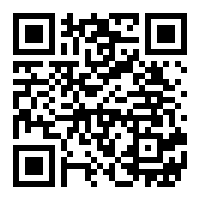 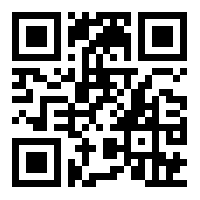 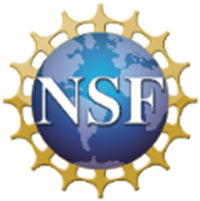 The RET program is funded by 
the National Science Foundation, 
Grant ID# EEC-1710826
1
[Speaker Notes: Next week:  include more constraints such as rain, Grad students conduct their own research, July 4, 
Talk about upcoming instrument and difference in pressure from am to pm]
Acknowledgements
2
Table of Contents
Abstract
Introduction
Background Literature Review
Goals and Objectives
Research Training Received
Research Tasks
Timeline
Unit Topics, Essential Questions, Challenges
Progress Made
3
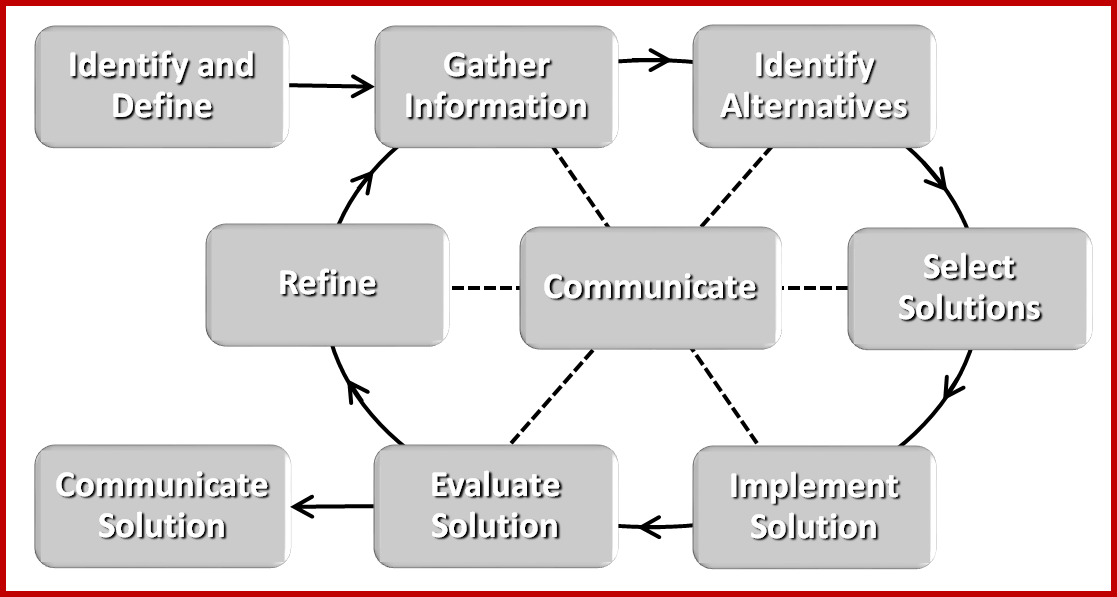 Table of Contents = EDP
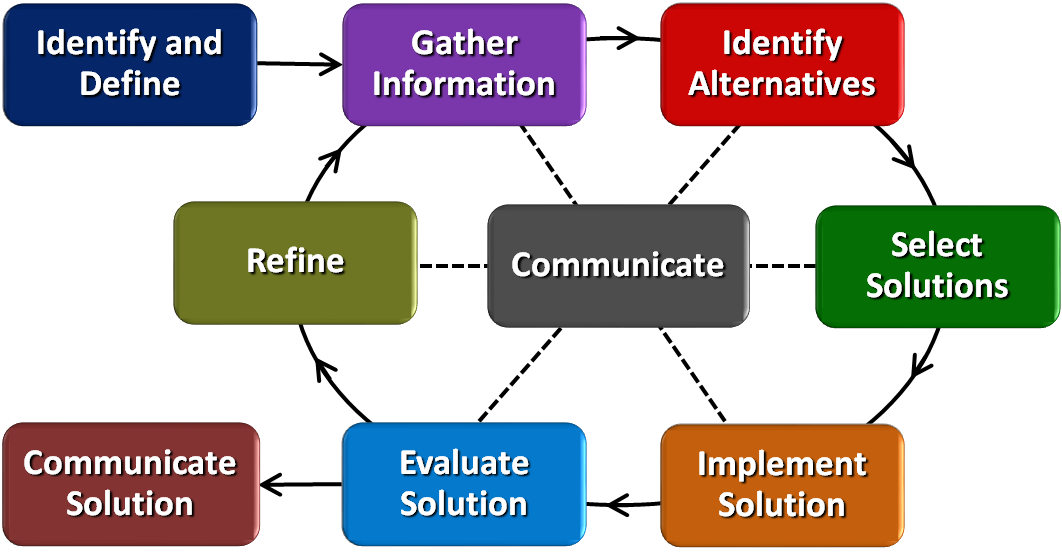 4
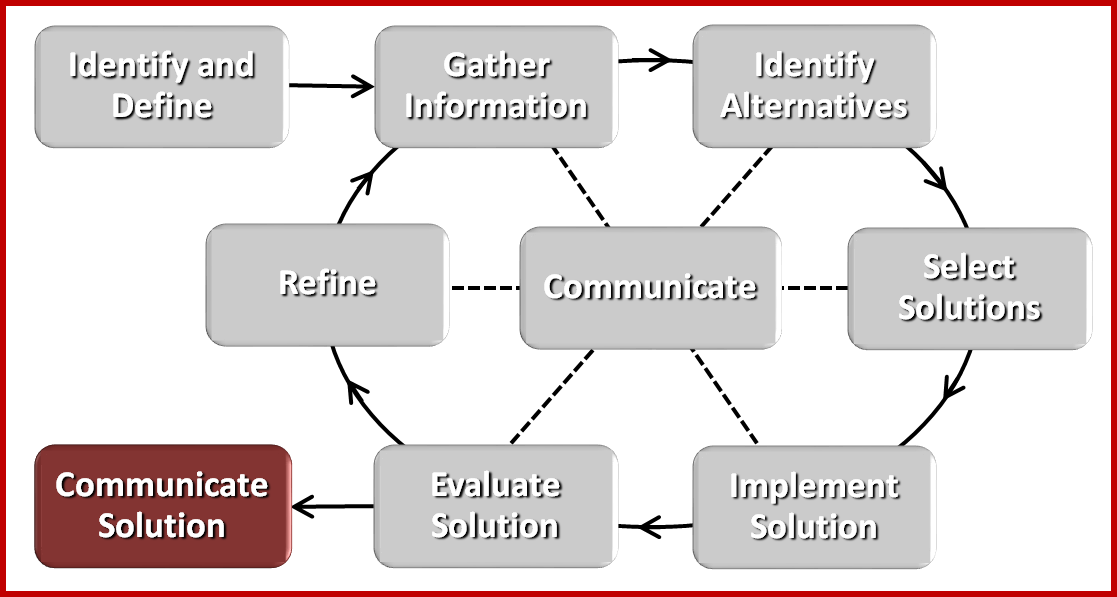 Abstract
Problem
Significant correlation between human health and both black carbon (BC) and particulate matter (PM2.5)

Project Objectives
Collect and analyze BC and PM2.5 in Camp Washington

Results
Considerable spatial variation
Higher concentrations in the morning
BC is higher in the southern part of Camp Washington
5
Introduction:  The Problem
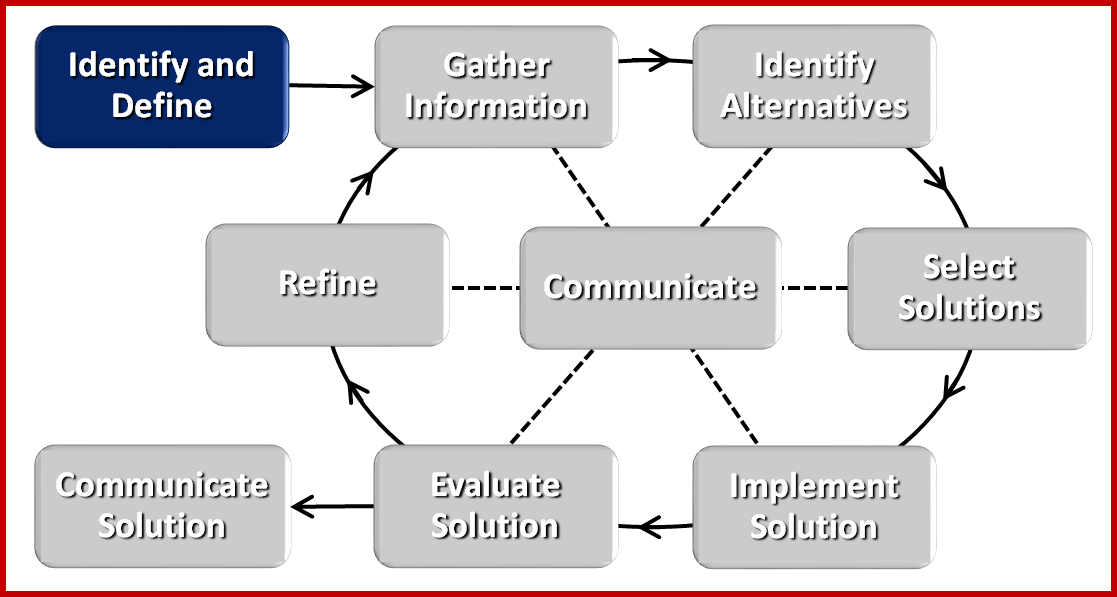 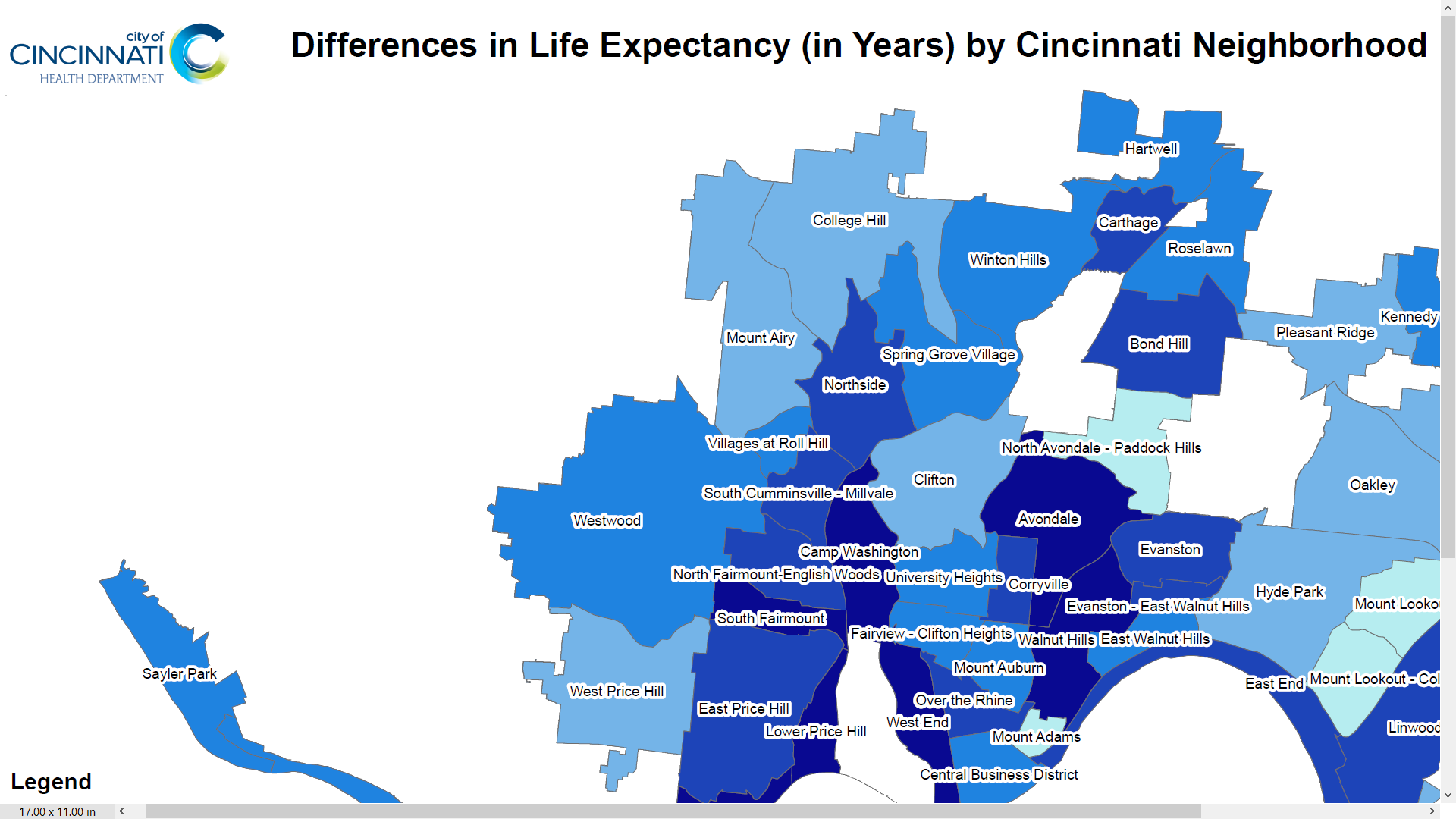 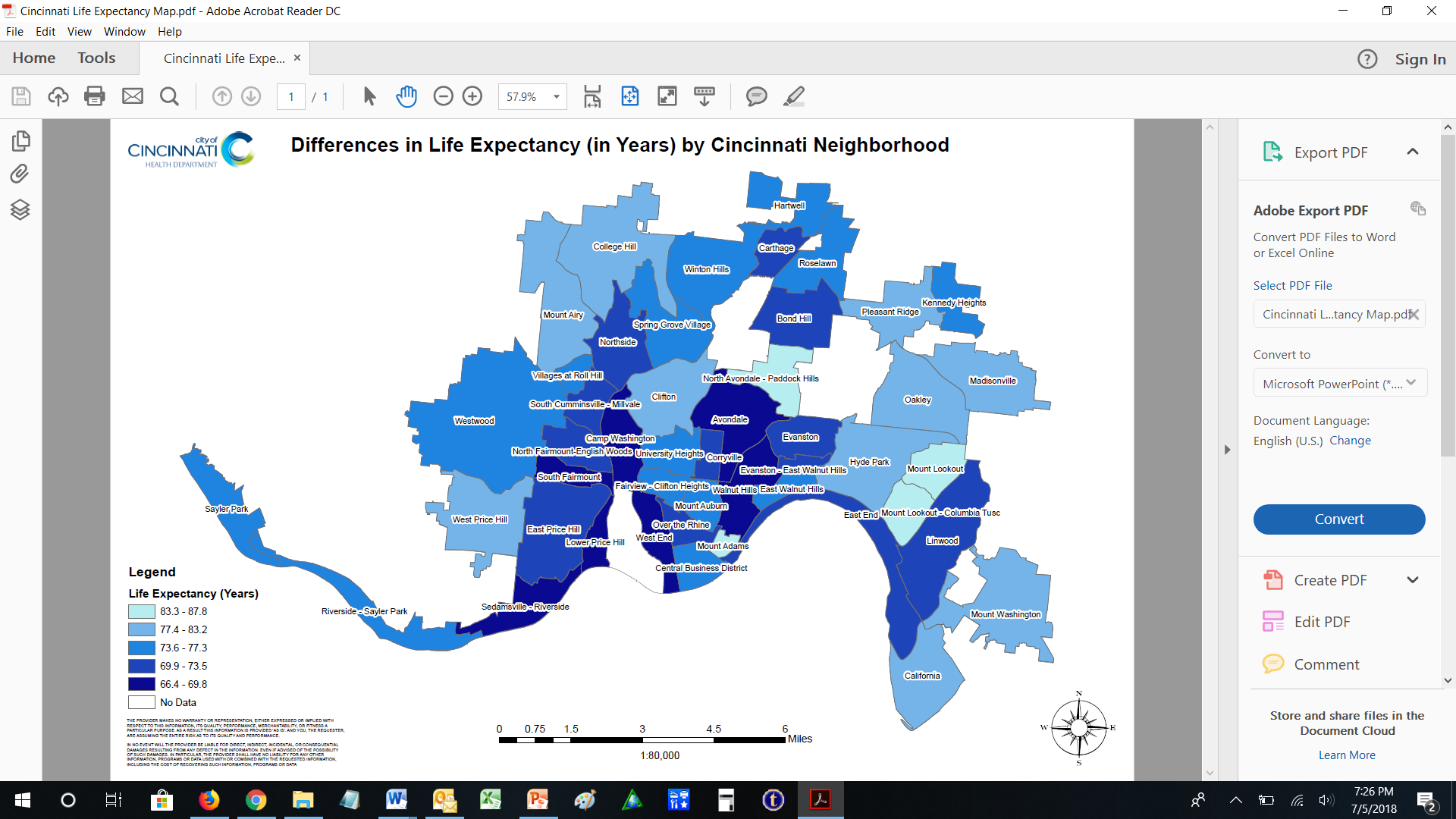 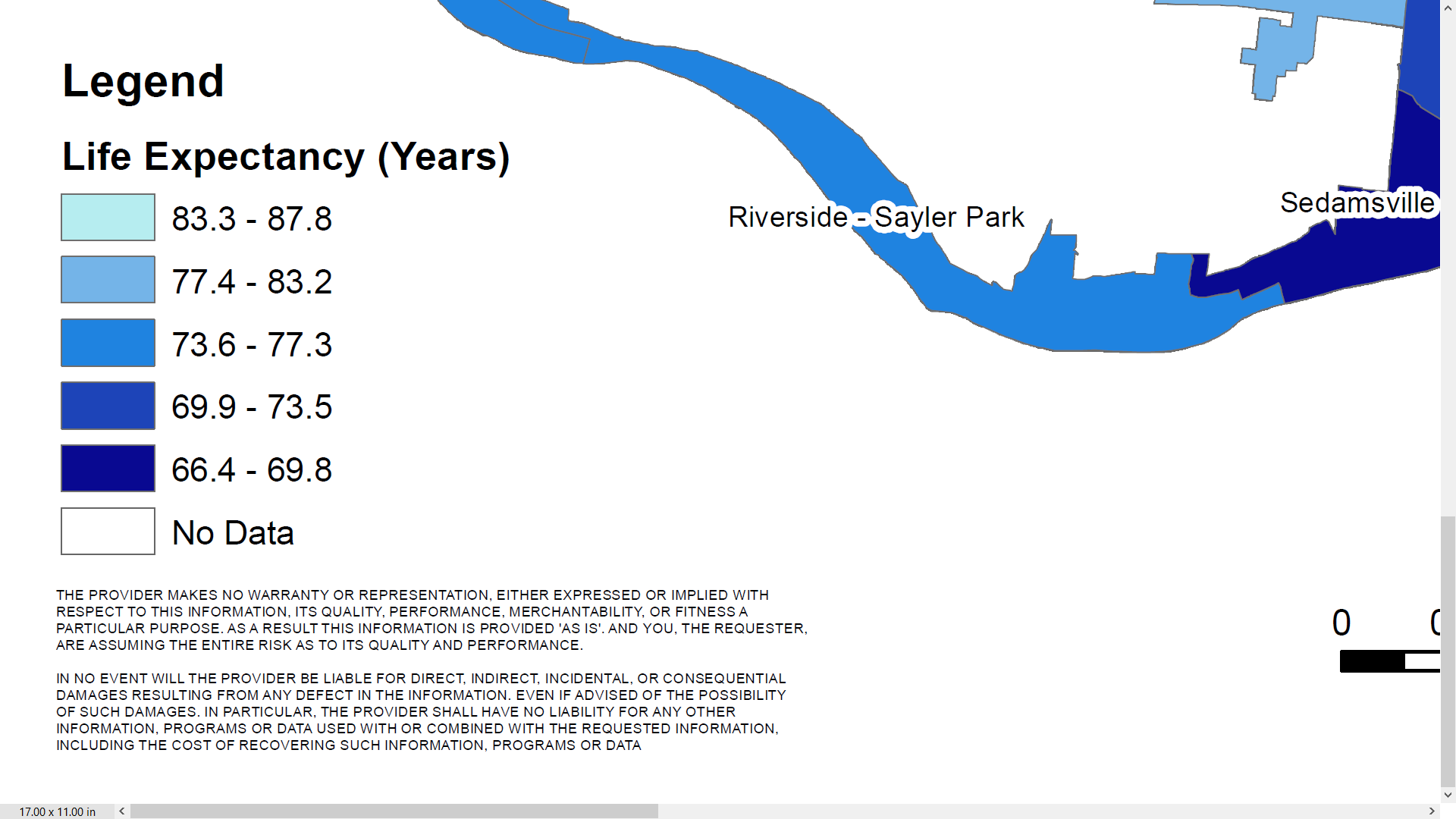 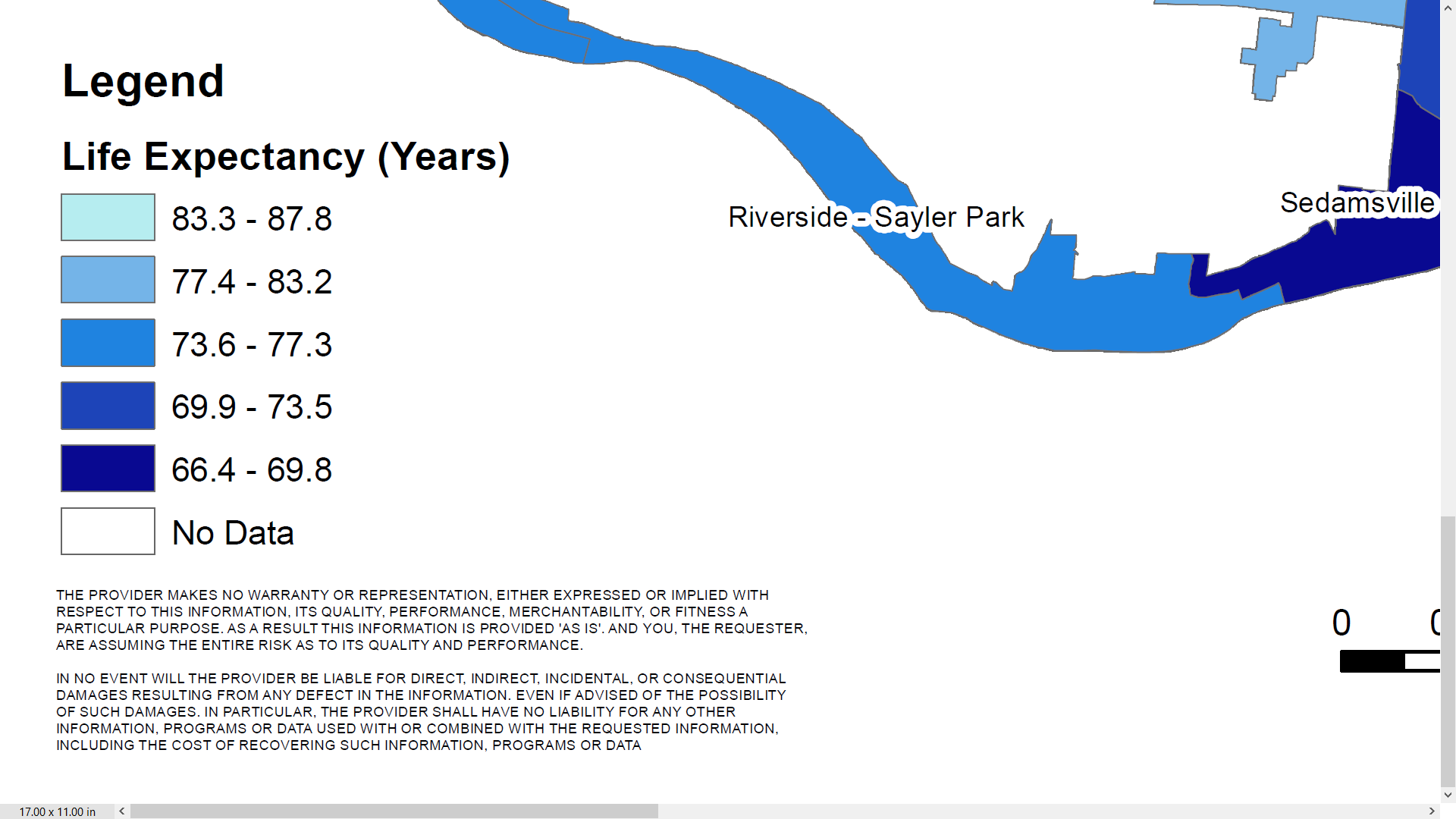 6
[Speaker Notes: BC is produced both naturally and by human activities as a result of the incomplete combustion of fossil fuels, biofuels, and biomass. Primary sources include emissions from diesel engines, cook stoves, wood burning and forest fires. (https://www.c2es.org/site/assets/uploads/2010/04/what-is-black-carbon.pdf)
PM2.5 refers to atmospheric particulate matter (PM) that have a diameter of less than 2.5 micrometers, which is about 3% the diameter of a human hair. (https://blissair.com/what-is-pm-2-5.htm)]
Introduction:  Essential Question
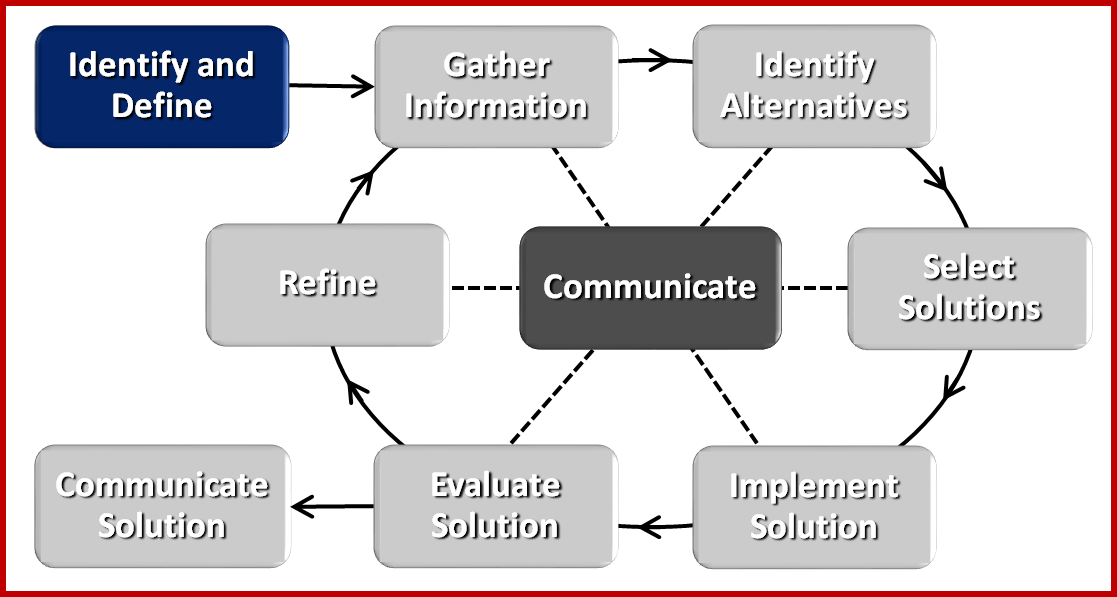 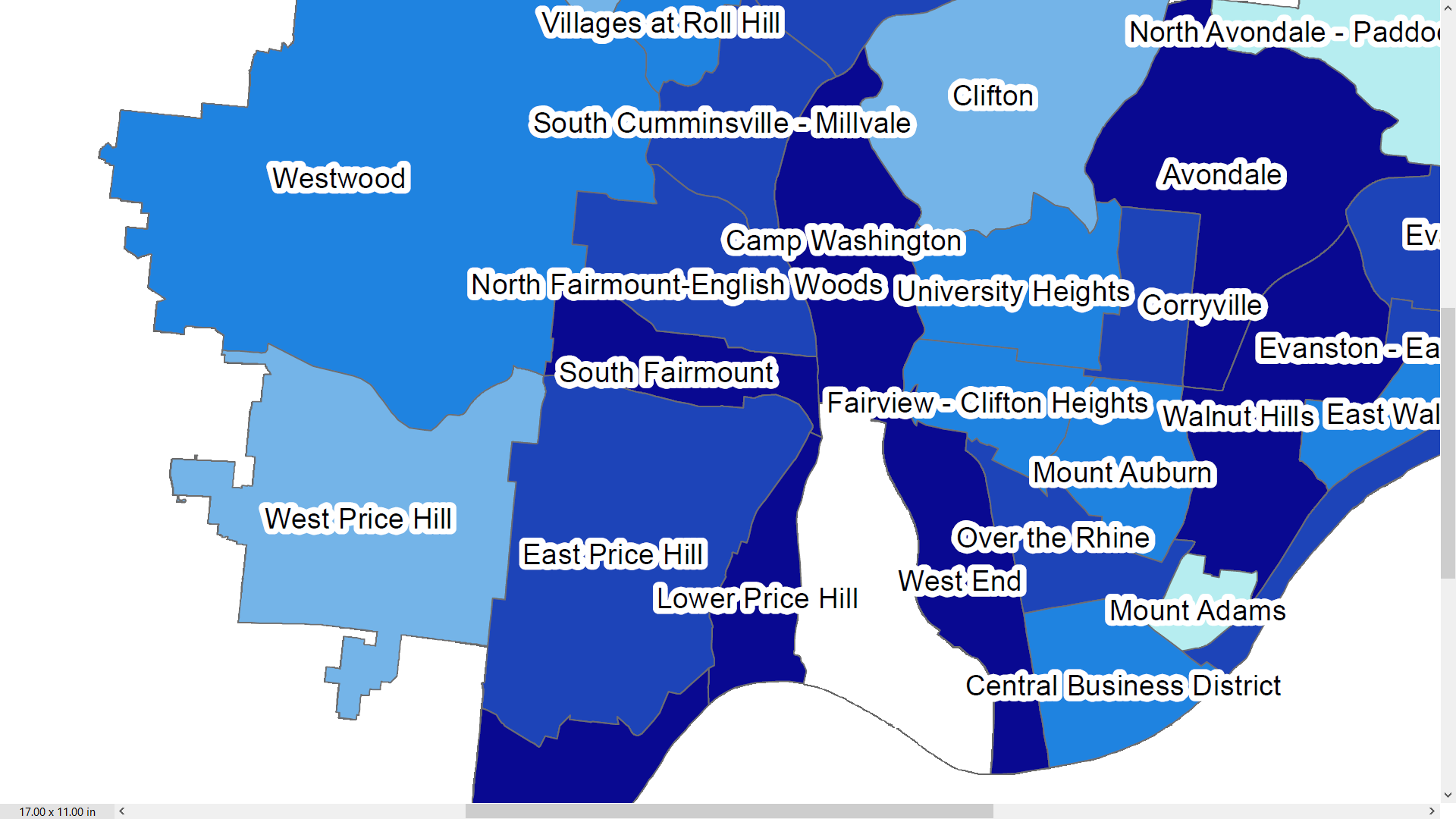 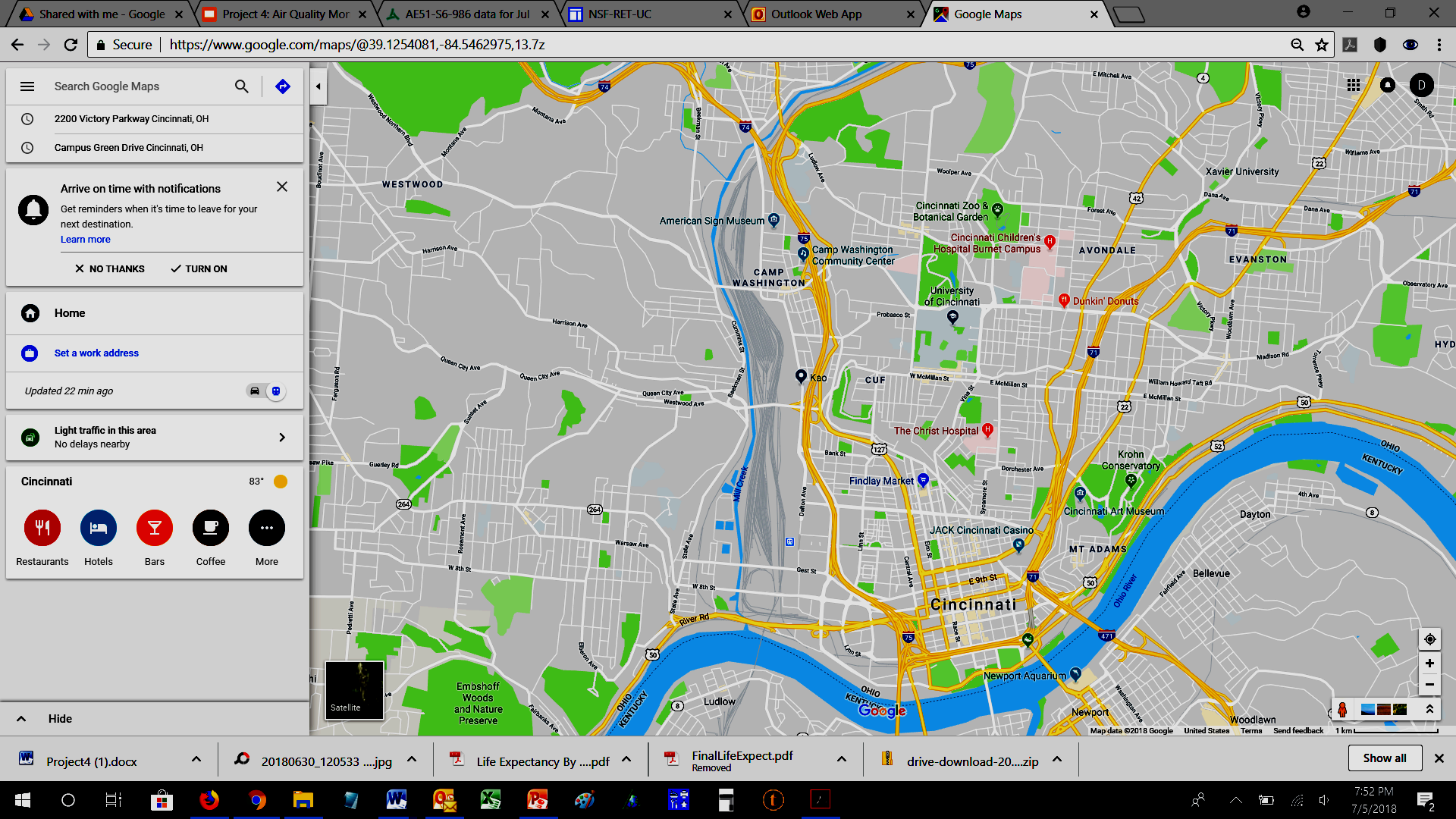 How does 
air pollution generated on 
I-75 and in 
the railyard 
affect
life expectancy 
in Camp Washington?
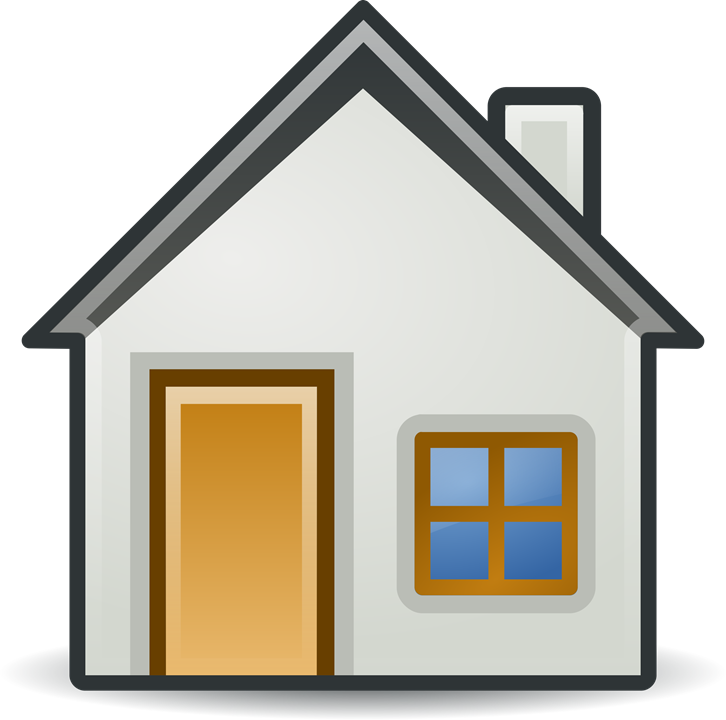 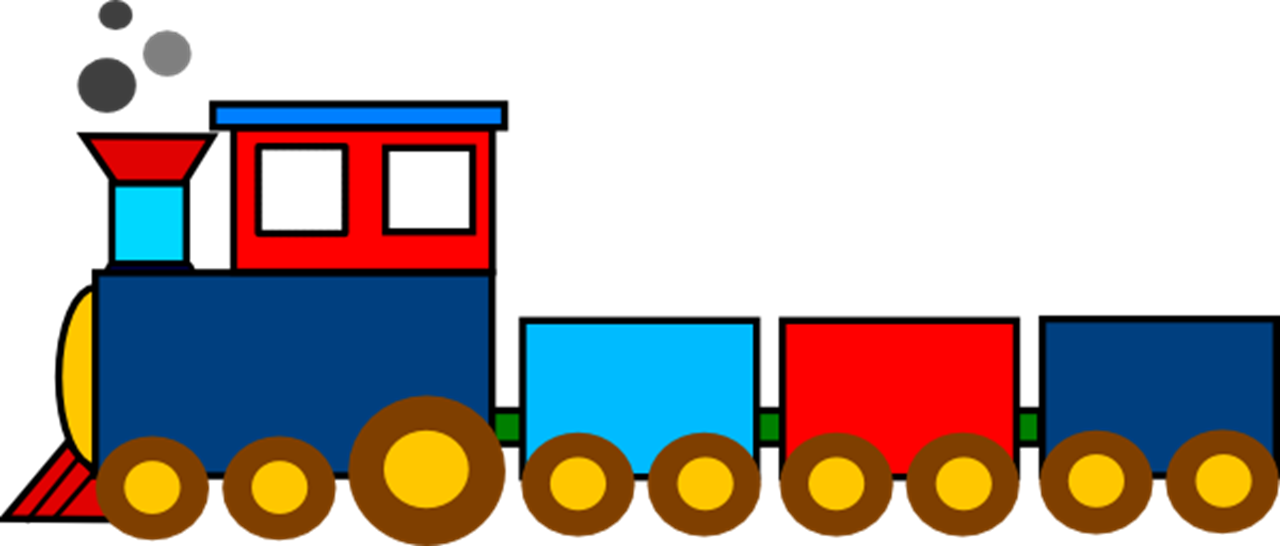 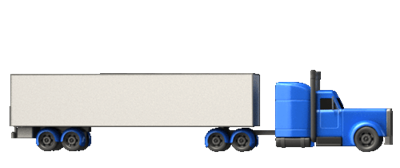 7
[Speaker Notes: BC is produced both naturally and by human activities as a result of the incomplete combustion of fossil fuels, biofuels, and biomass. Primary sources include emissions from diesel engines, cook stoves, wood burning and forest fires. (https://www.c2es.org/site/assets/uploads/2010/04/what-is-black-carbon.pdf)
PM2.5 refers to atmospheric particulate matter (PM) that have a diameter of less than 2.5 micrometers, which is about 3% the diameter of a human hair. (https://blissair.com/what-is-pm-2-5.htm)]
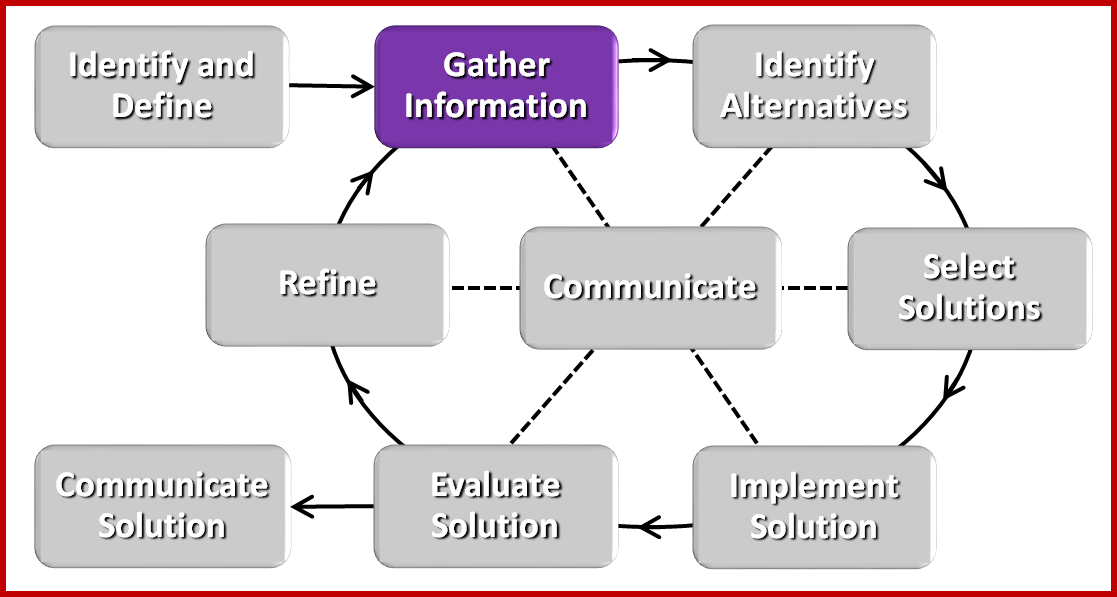 Background
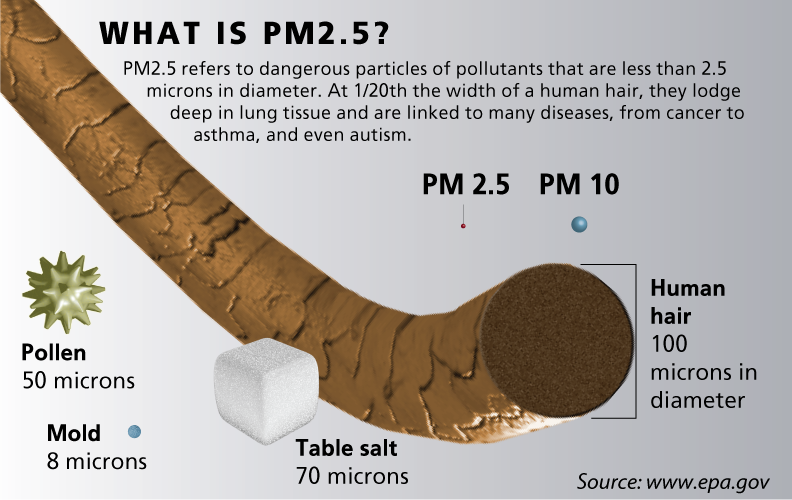 8
[Speaker Notes: PM 2.5 is particles smaller than 2.5 microns (3% of the width of a human hair)]
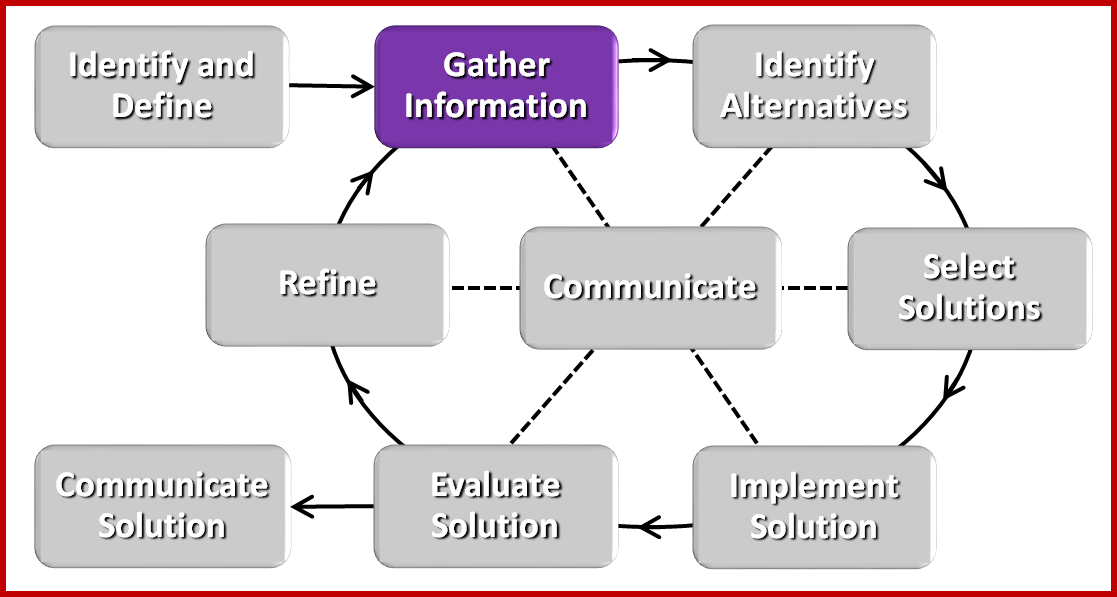 Background
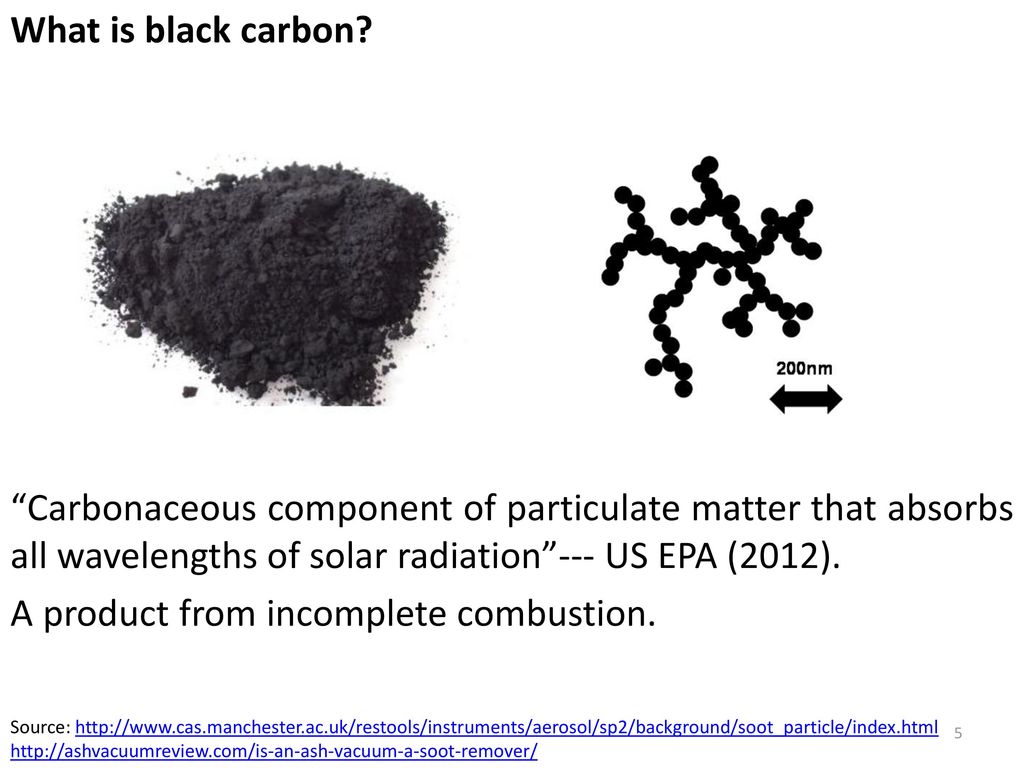 What is black carbon?
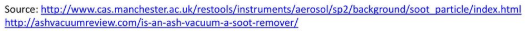 9
[Speaker Notes: PM 2.5 is particles smaller than 2.5 microns (3% of the width of a human hair)]
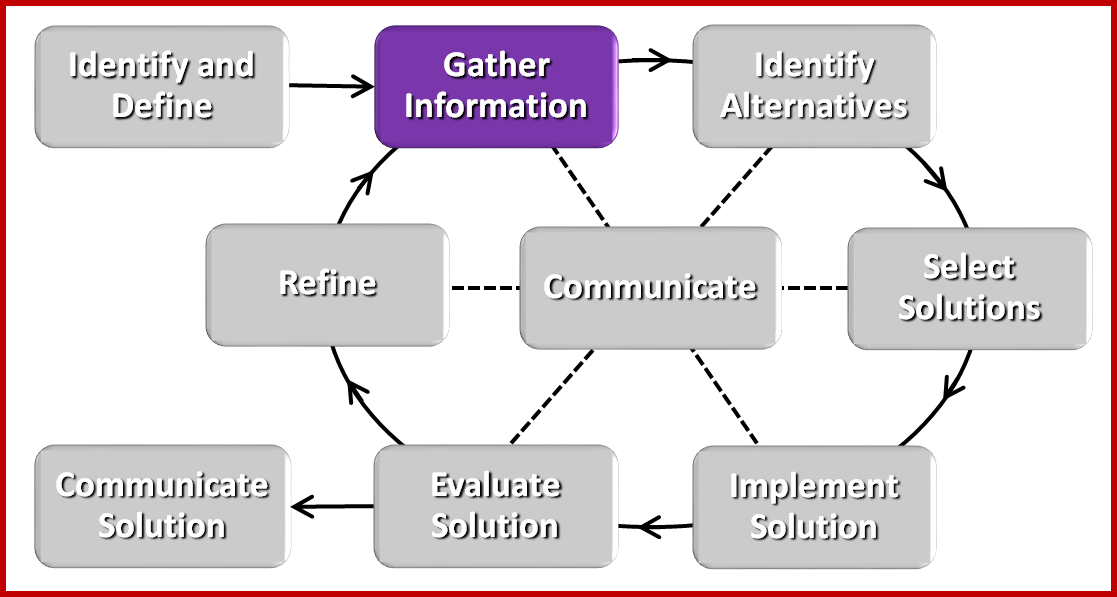 Background Literature Review
Janssen, N. A., Hoek, G., Simic-Lawson, M., Fischer, P., van Bree, Ll, et al. (2011). “Black carbon as an additional indicator of adverse health effects of airborne particles compared with PM10 and PM2.5”. Environmental Health Perspectives, 119(12), 1691-1699.
10
[Speaker Notes: PM 2.5 is particles smaller than 2.5 microns (3% of the width of a human hair)]
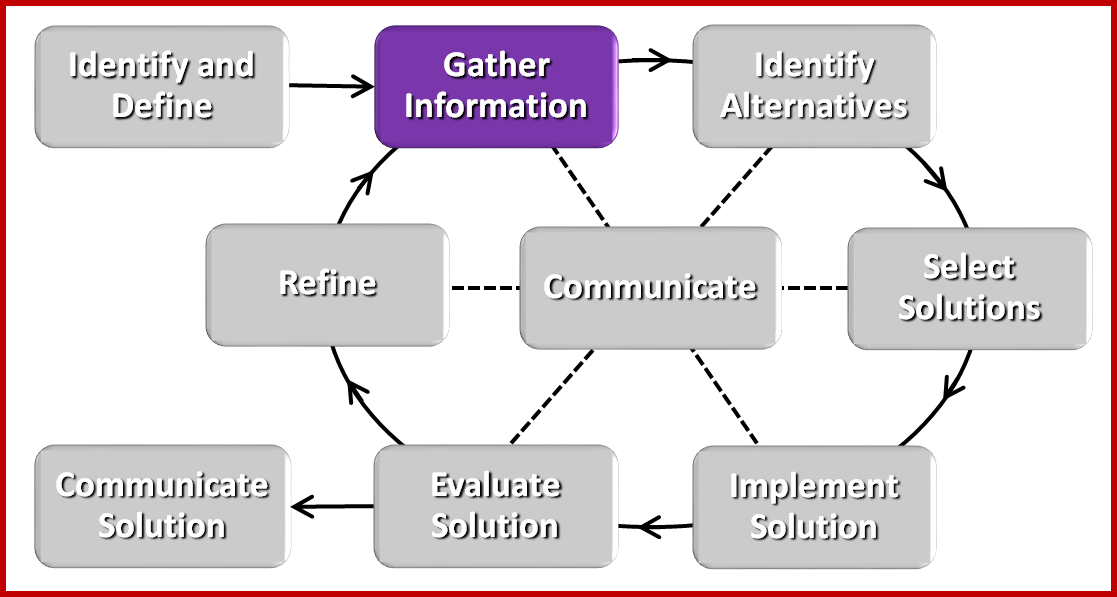 Background Literature Review
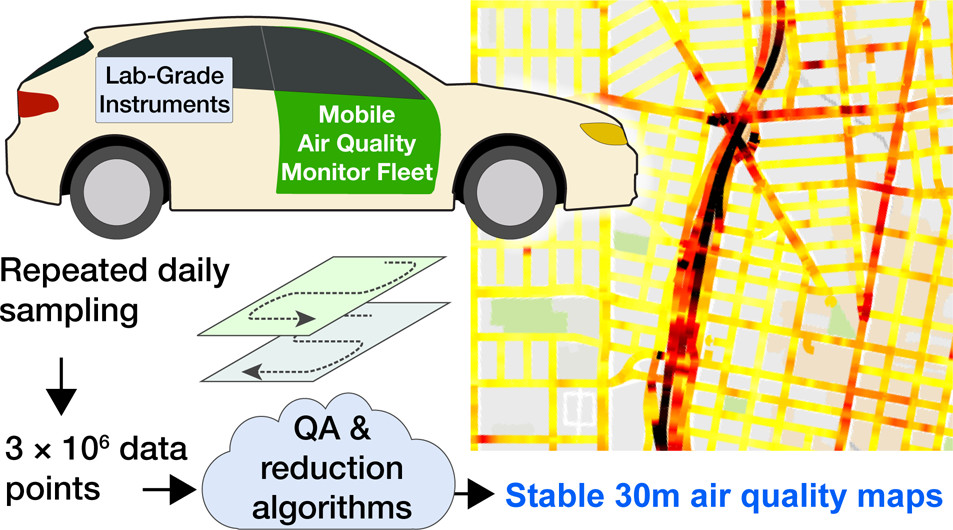 Apte, J. S., Messier, K. P., Gani, S., Brauer, M., Kirchstetter, T. W., Lunden, M. M., et al. (2017). "High-Resolution Air Pollution Mapping with Google Street View Cars: Exploiting Big Data". Environmental Science & Technology, 51, 6999-7008.
11
[Speaker Notes: 30 km^2 area, took data daily (6-8 hrs/day) for a year.]
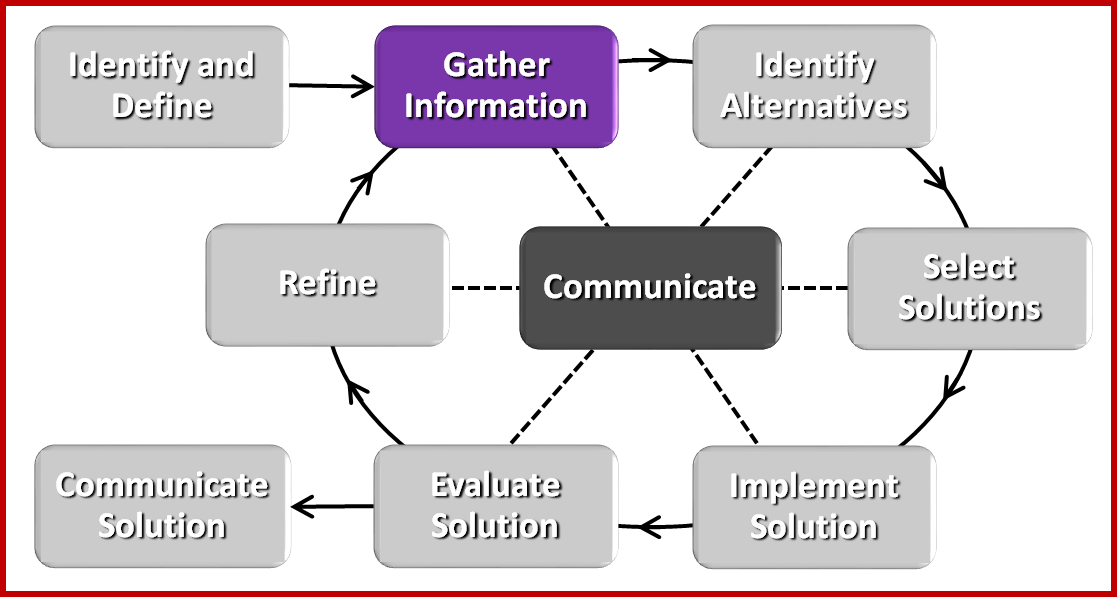 Research Training Received
DustTrak ™ II
Measures PM2.5
MicroAeth® AE51
Measures BC
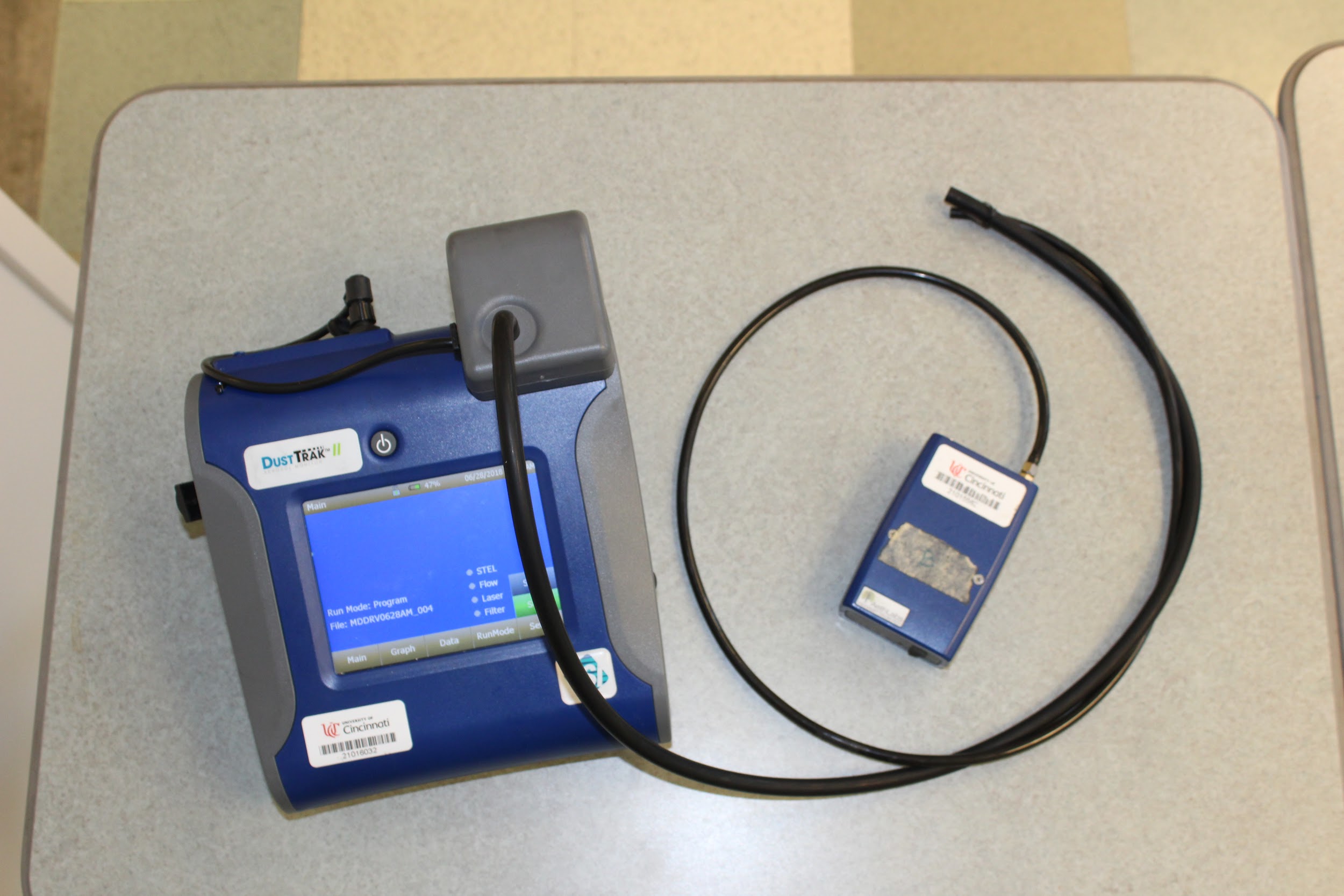 Analysis: MatLab, AETH Lab, Google Maps
12
[Speaker Notes: Instruments have fans that pull air in through the tubes. Have the actual instruments available for people to see. Note that only two of each are available to us.]
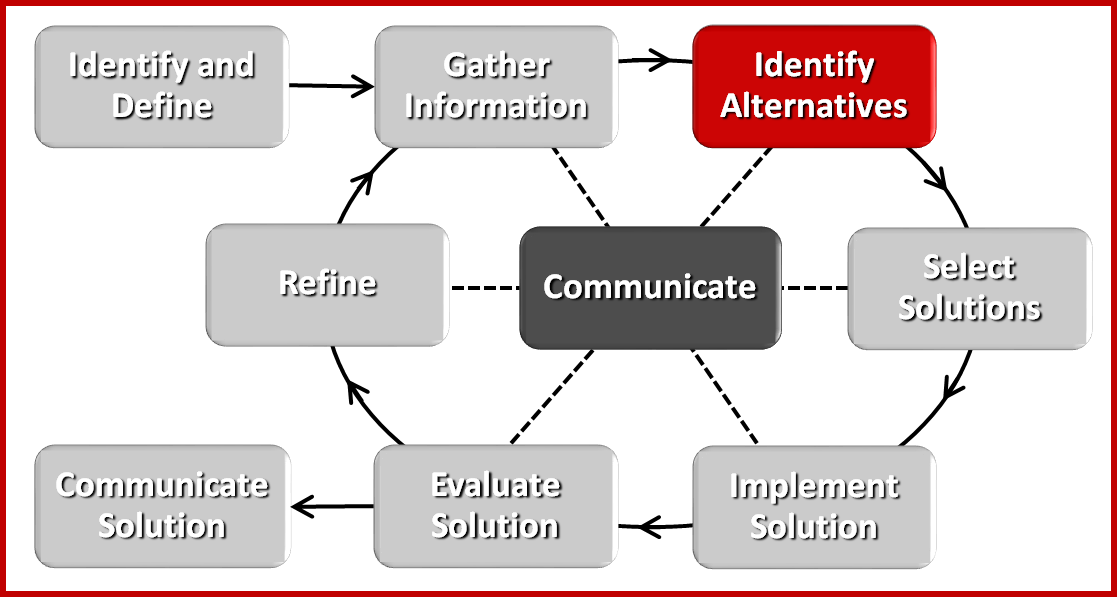 Research Task: Finding an Approach
?
Can we get into the railyard?
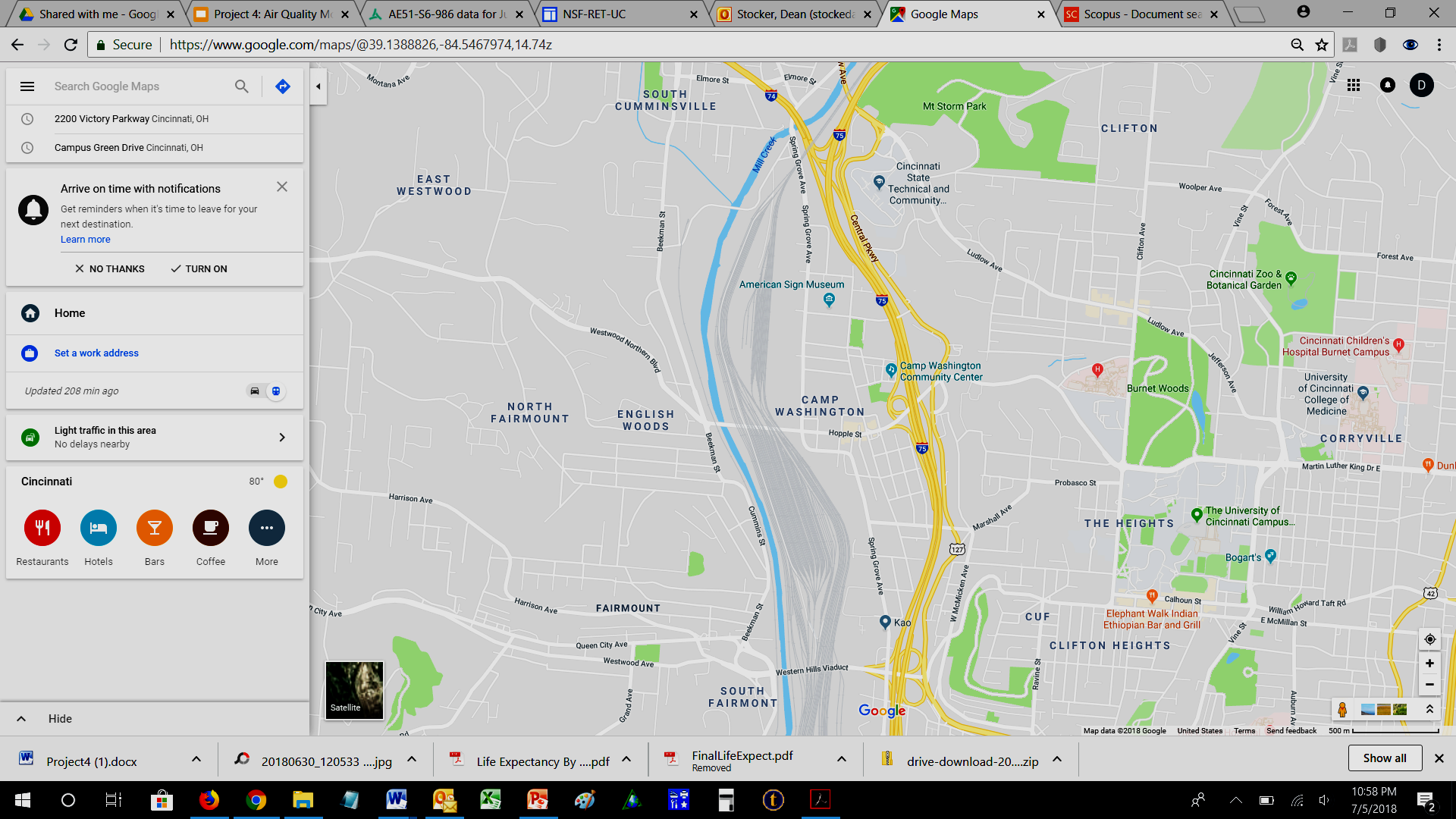 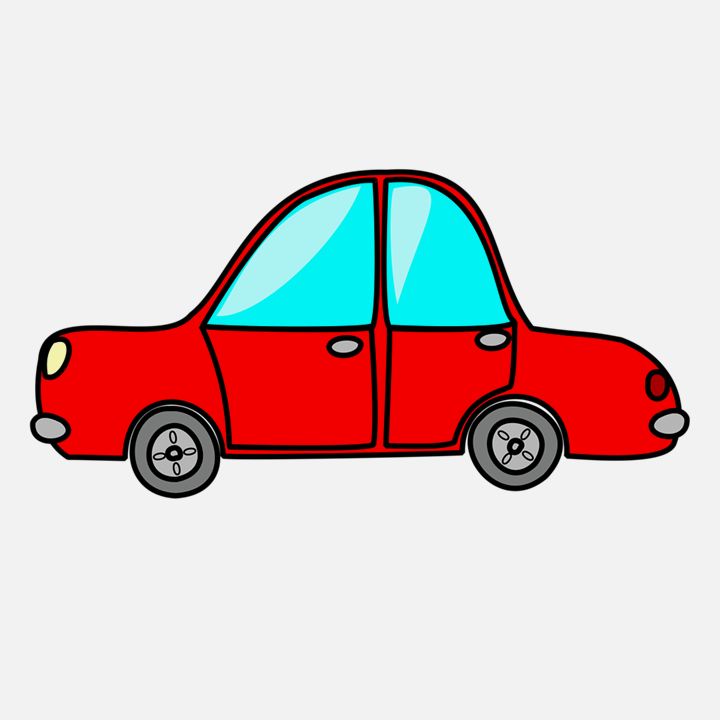 ?
?
Commercial areas?
?
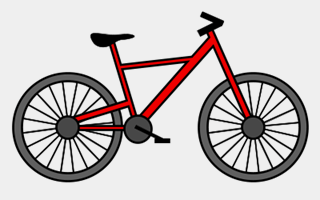 ?
?
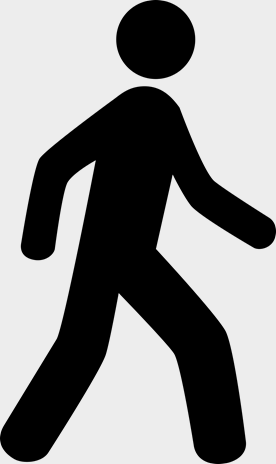 Residential areas?
13
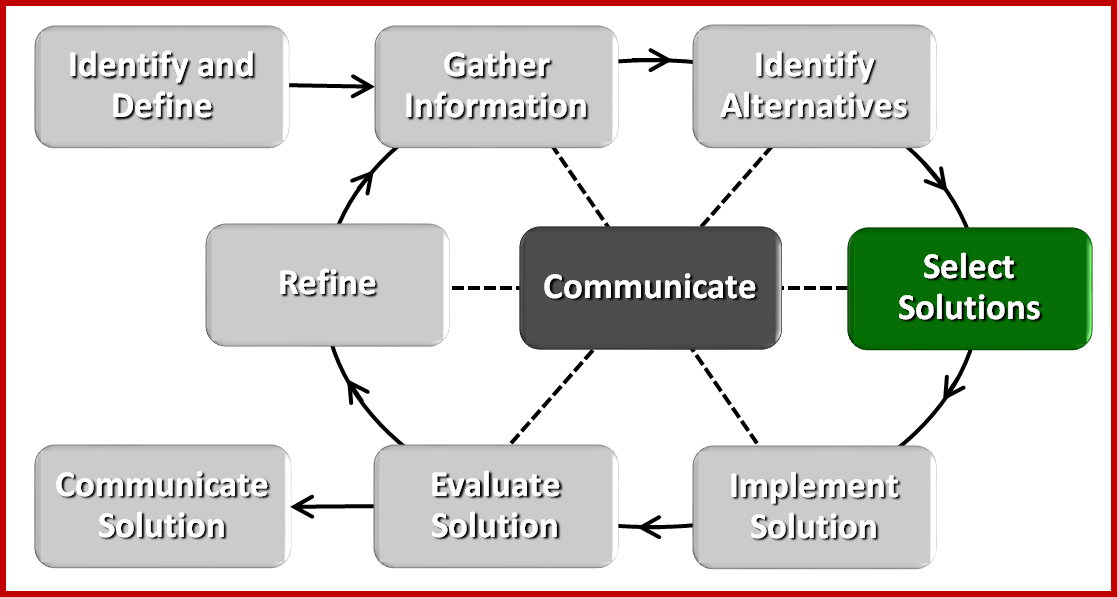 Research Task: Finding an Approach
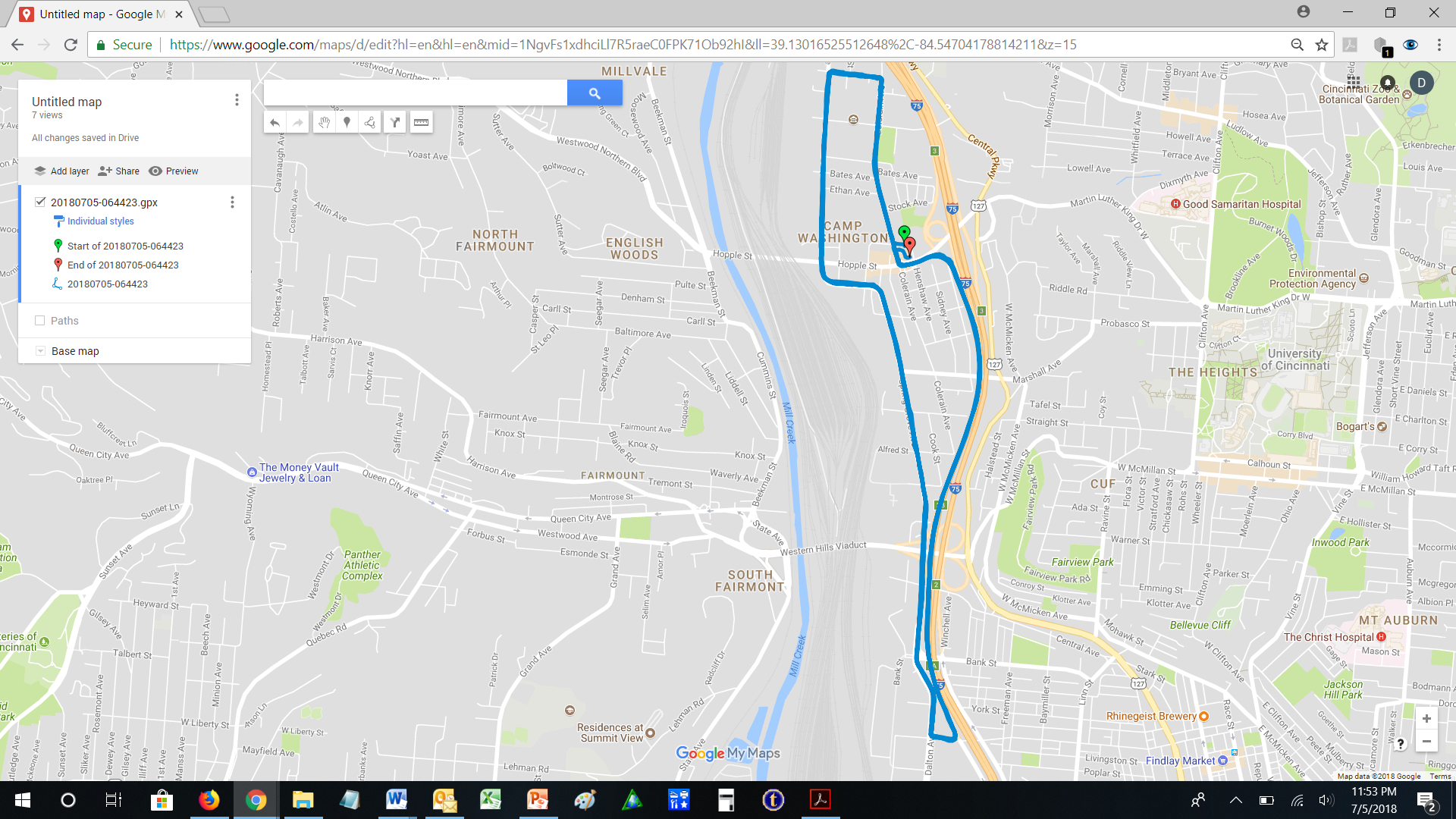 EPA monitoring station
Driving loop


7 - 8:30 AM 
and 
4 - 5:30 PM
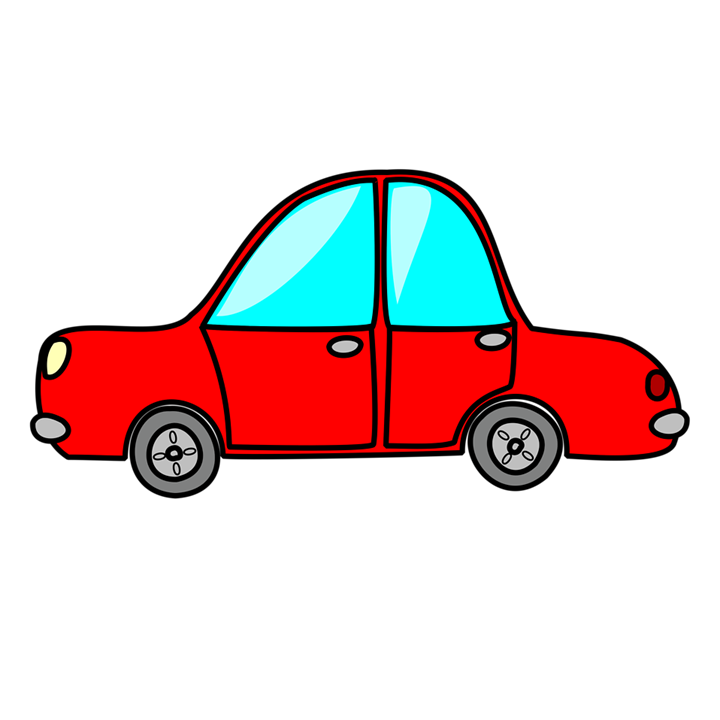 Construction site
Mixed residential and commercial
Driving loop gives simultaneous 
data on I-75 and 
in the community
Does not capture residential area
I-75
Commercial, near railyard
14
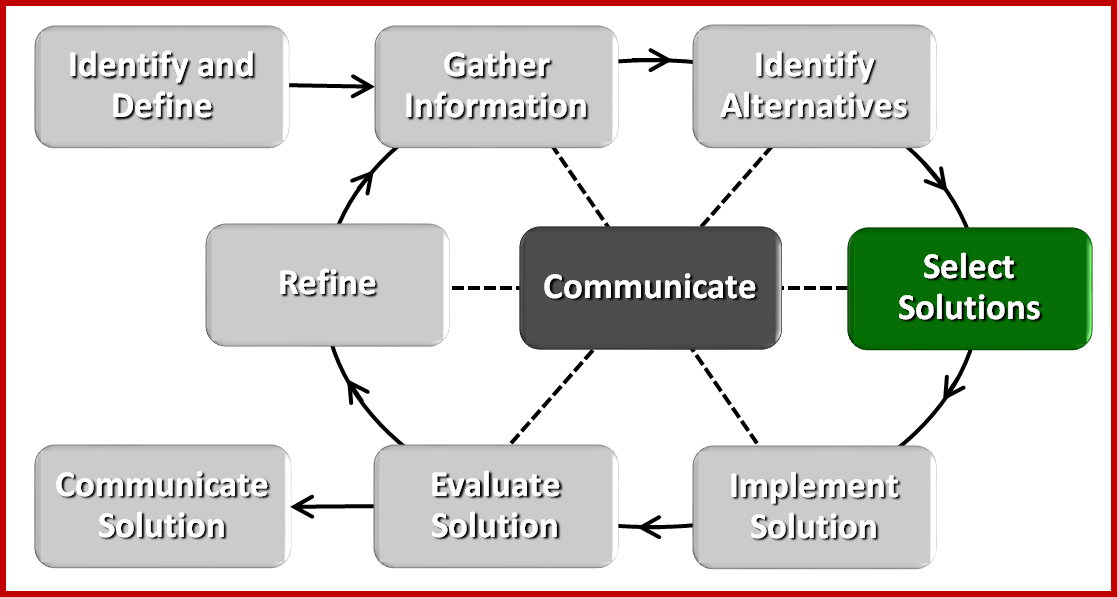 Research Task: Finding an Approach
Driving loop


7:00 - 8:30 AM 
and 
4:00 - 5:30 PM
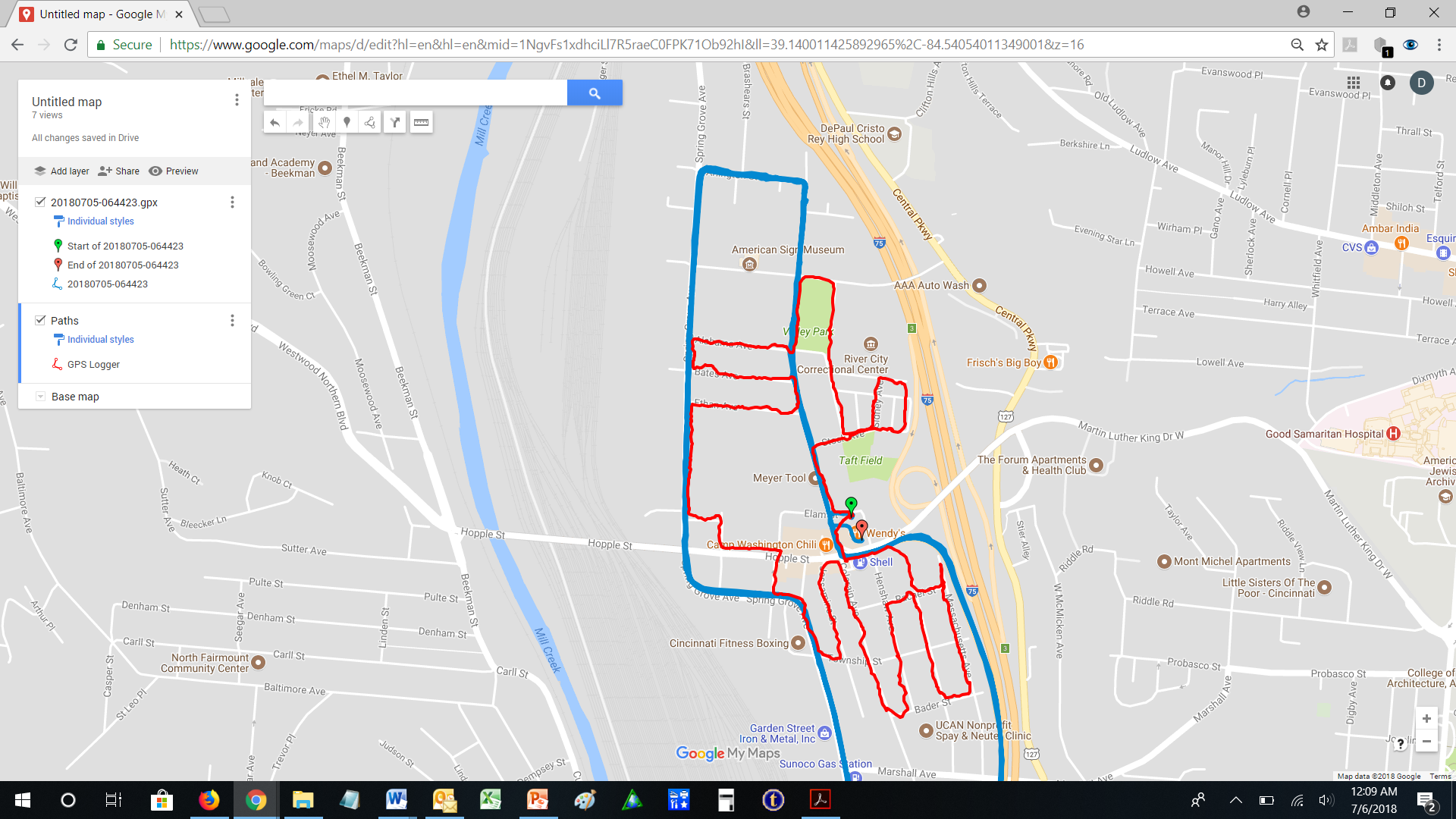 Community swimming pool
Walking loop




7:00 - 8:30 AM 
and 
4:00 - 5:30 PM
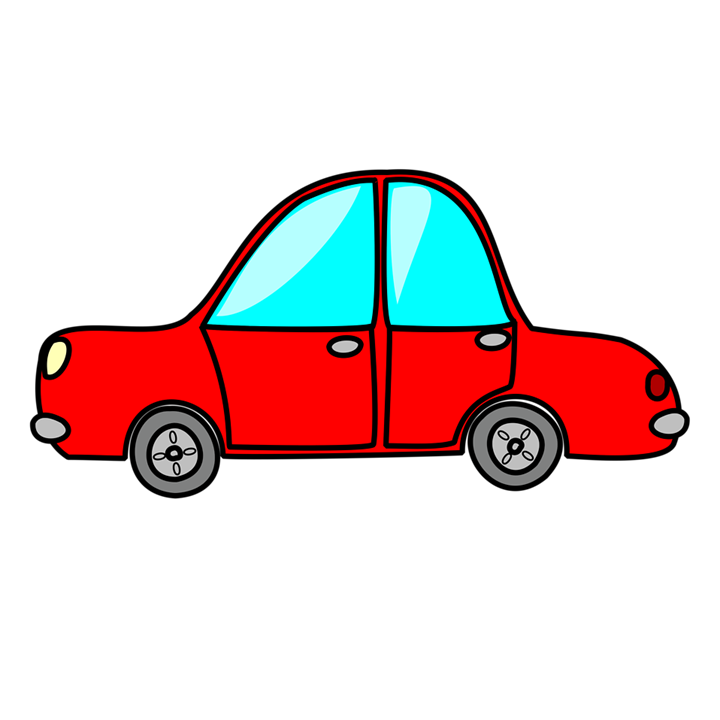 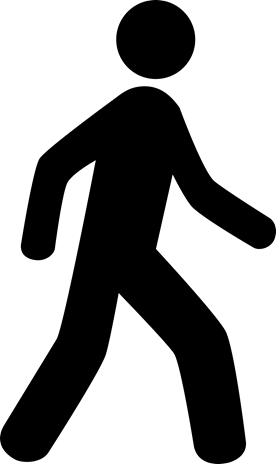 Driving loop gives simultaneous 
data on I-75 & in the community.
Walking loop covers residential, commercial, & mixed areas.
15
[Speaker Notes: Introduce the idea that 60 second data won’t work for our driving loop.  Mention the map is zoomed in from the previous map to show the neighborhood north and south of Hopple Street.]
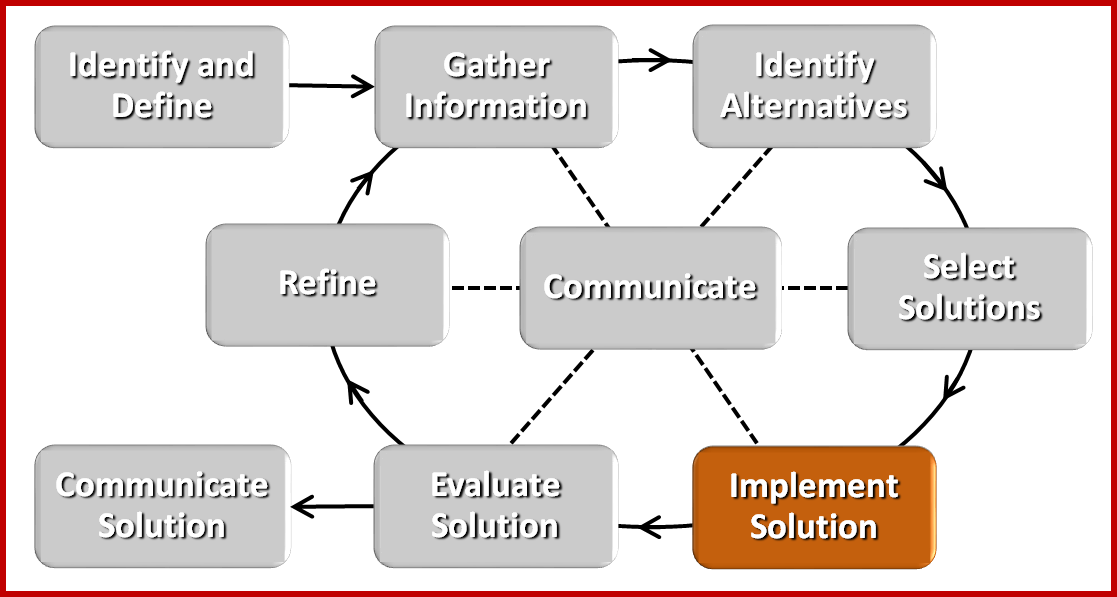 Collecting Data
To get usable highway measurements in a car, we need a faster data rate than is normally used…
...but that means less reliable data at each point.
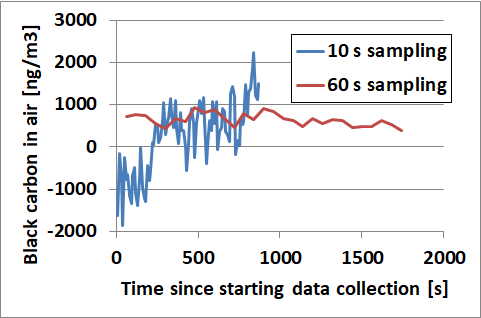 16
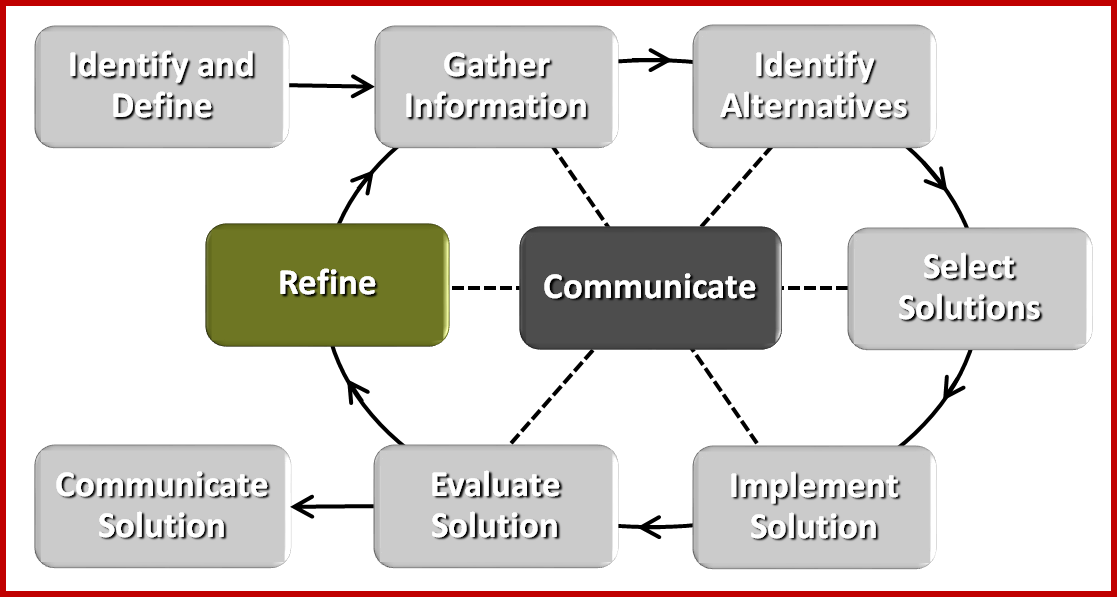 Collecting Data
The BC sensor is sensitive to vibration, so we padded it.
Scary data, sitting on a table 
outside with no padding.
Good data, sitting in a  
running car with padding.
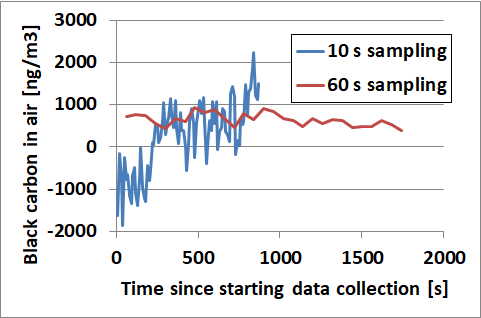 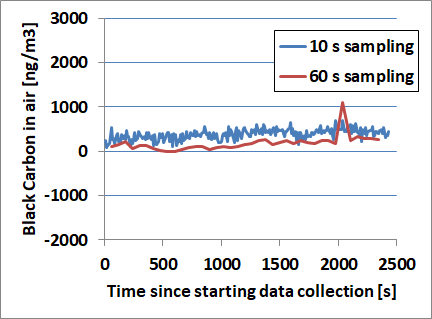 17
Collecting Data
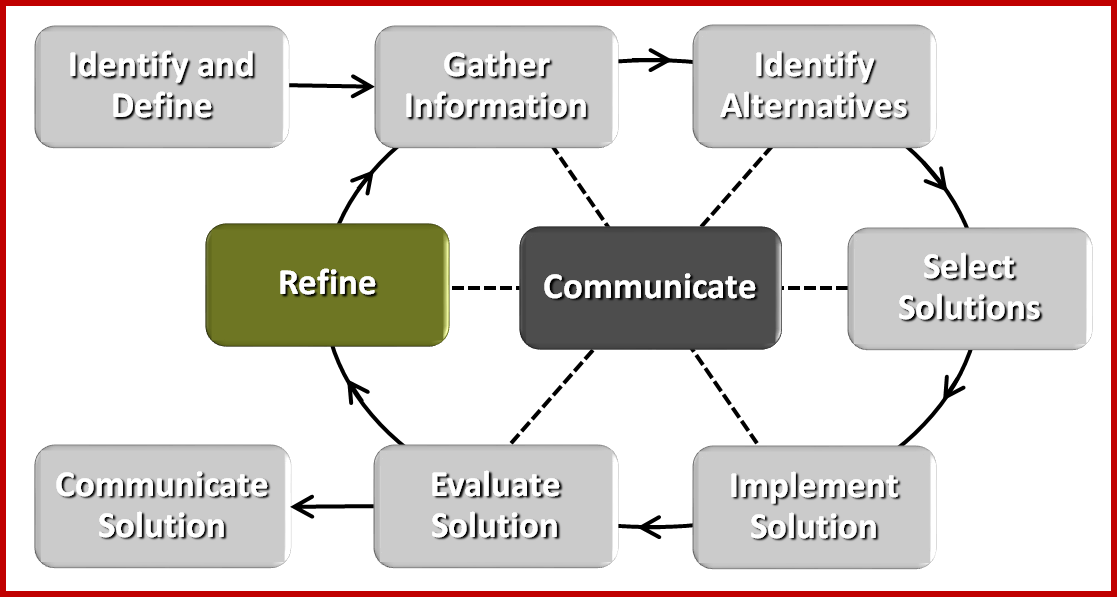 Colocation Between Sets of Instruments While Sitting
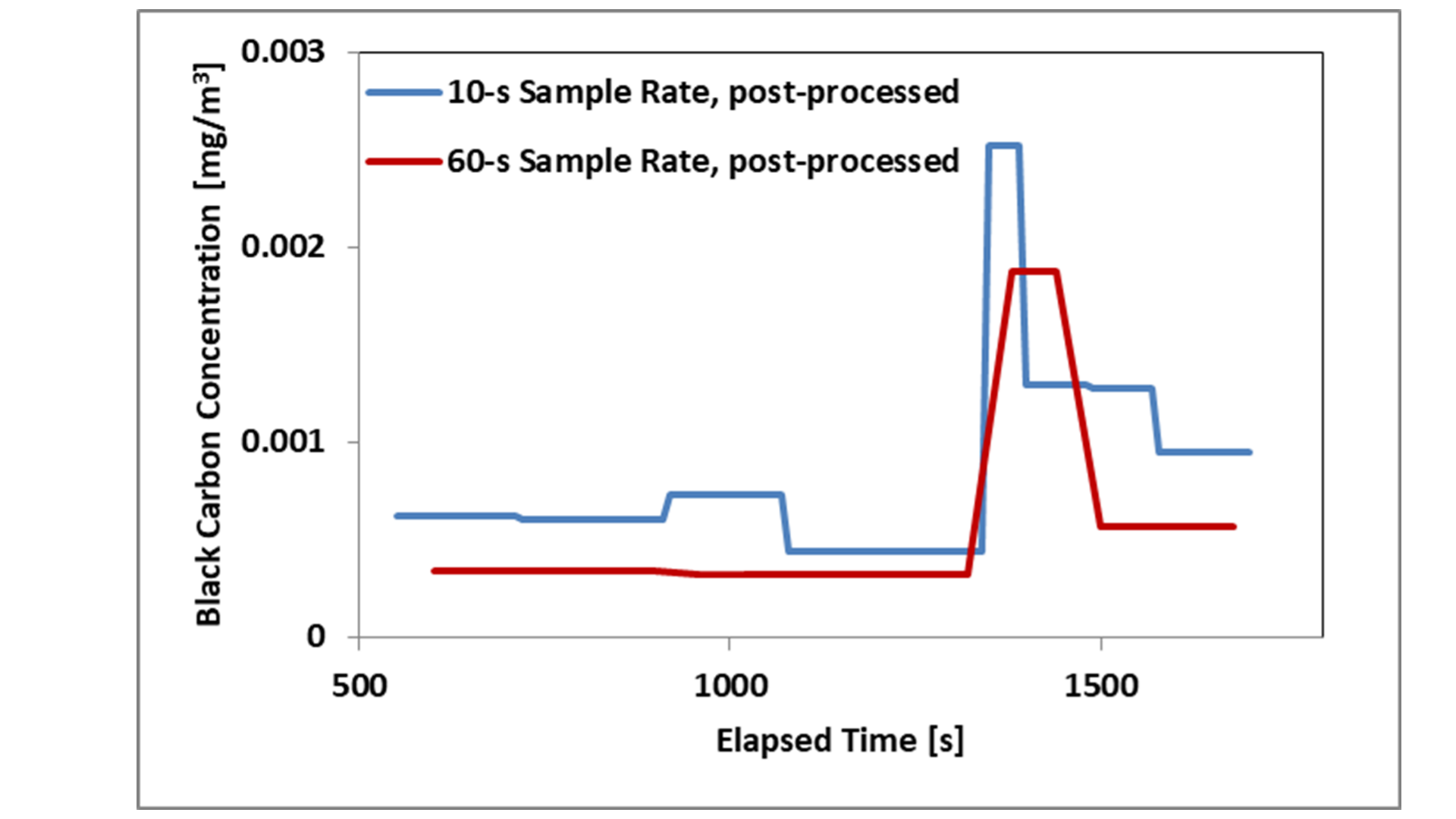 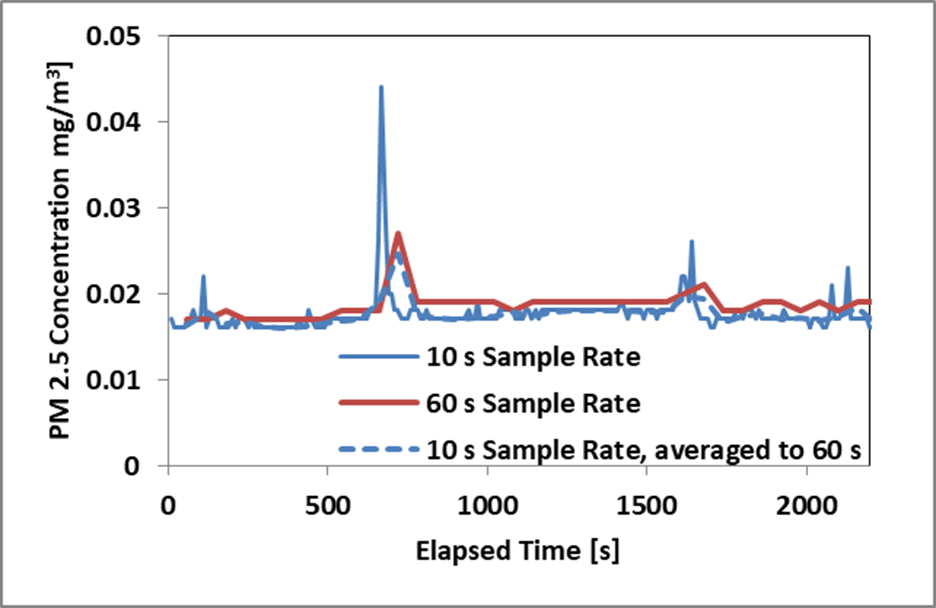 6% difference 
between PM2.5 detectors
50% difference 
between black carbon detectors
18
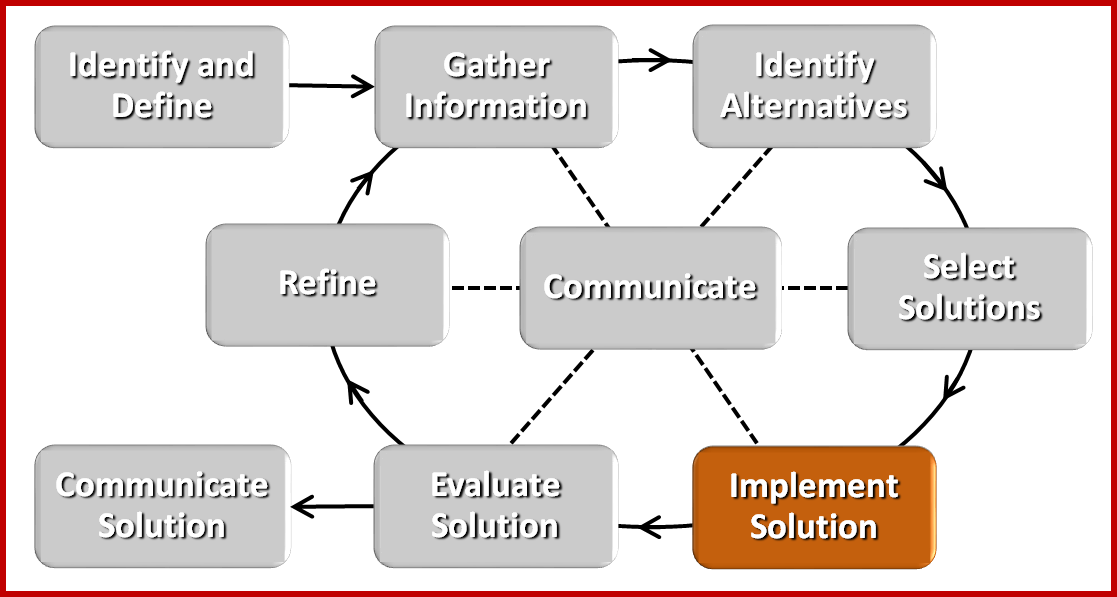 Collecting and Analyzing Data
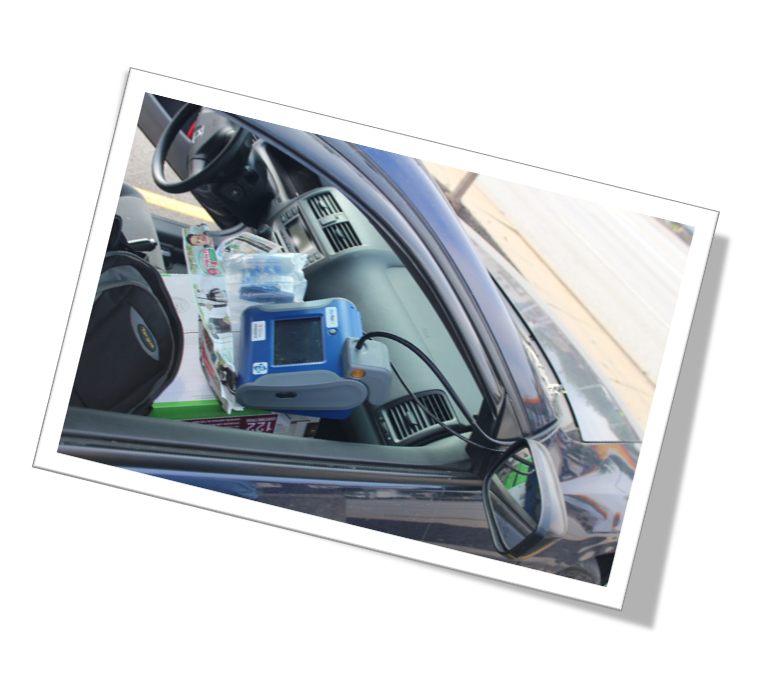 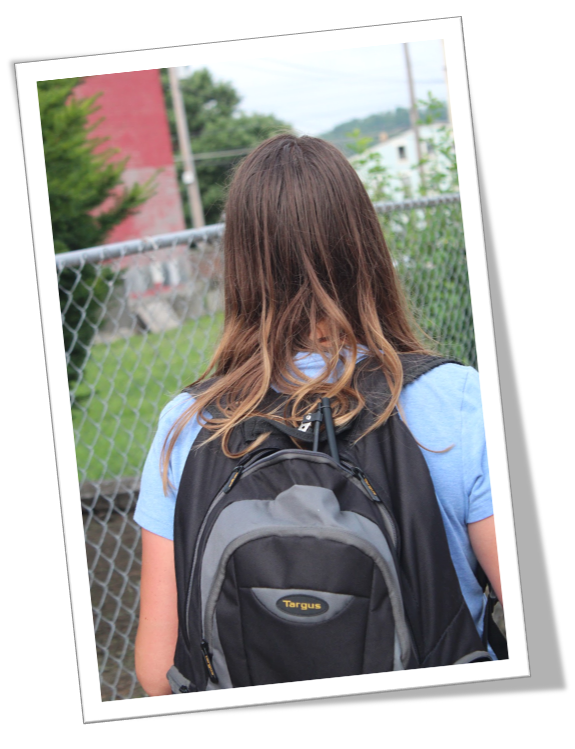 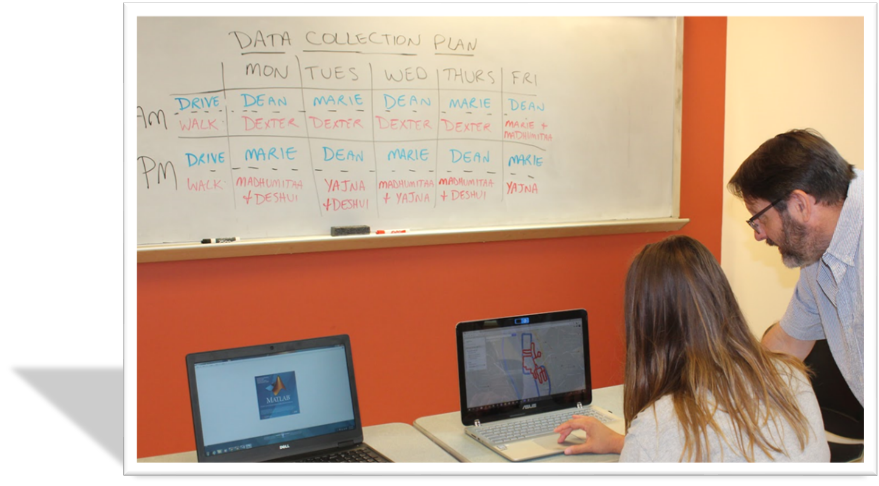 19
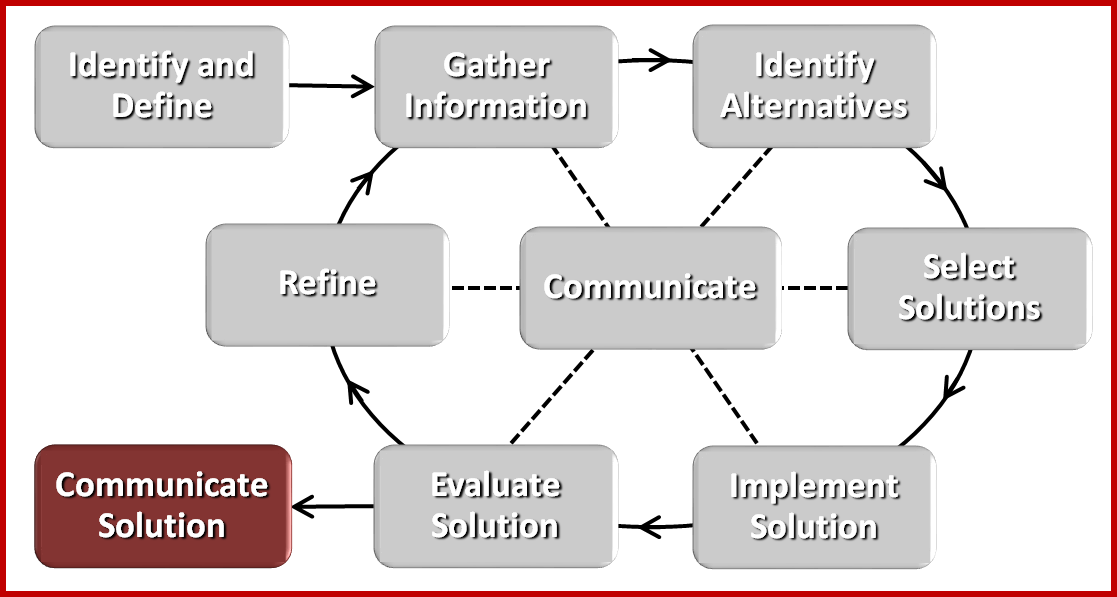 Results
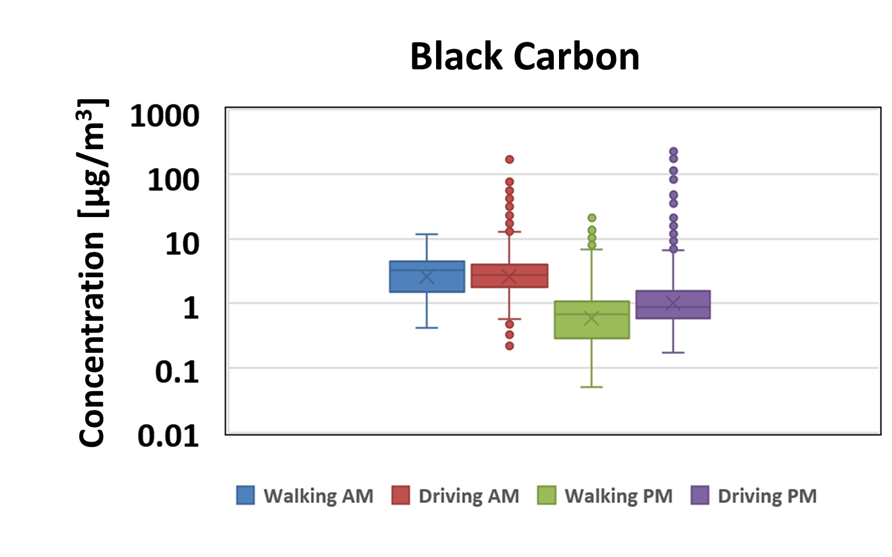 Different
Same
Same
Different
20
[Speaker Notes: Map map behind roads
Add bar graphs that include standard deviation for PM2.5 for walking (am,pm) and driving (am,pm)]
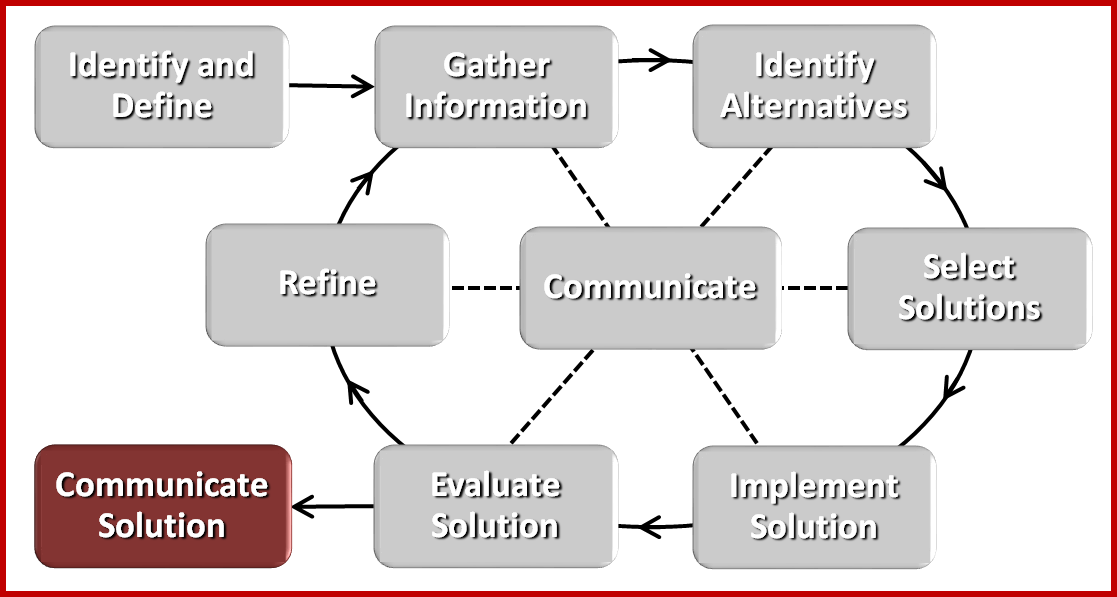 Results
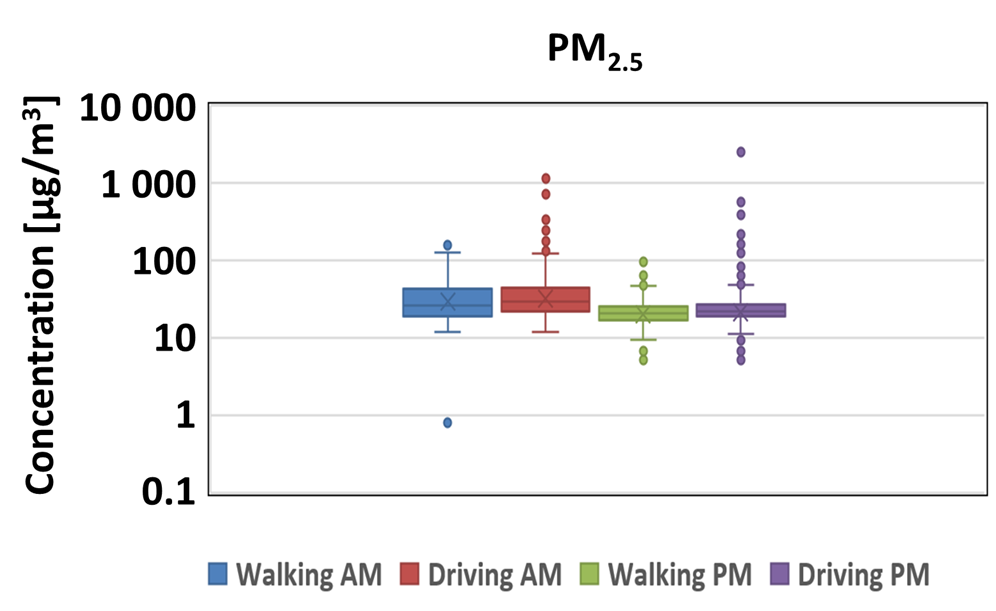 Different
Same
Same
Different
21
[Speaker Notes: Map map behind roads
Add bar graphs that include standard deviation for PM2.5 for walking (am,pm) and driving (am,pm)]
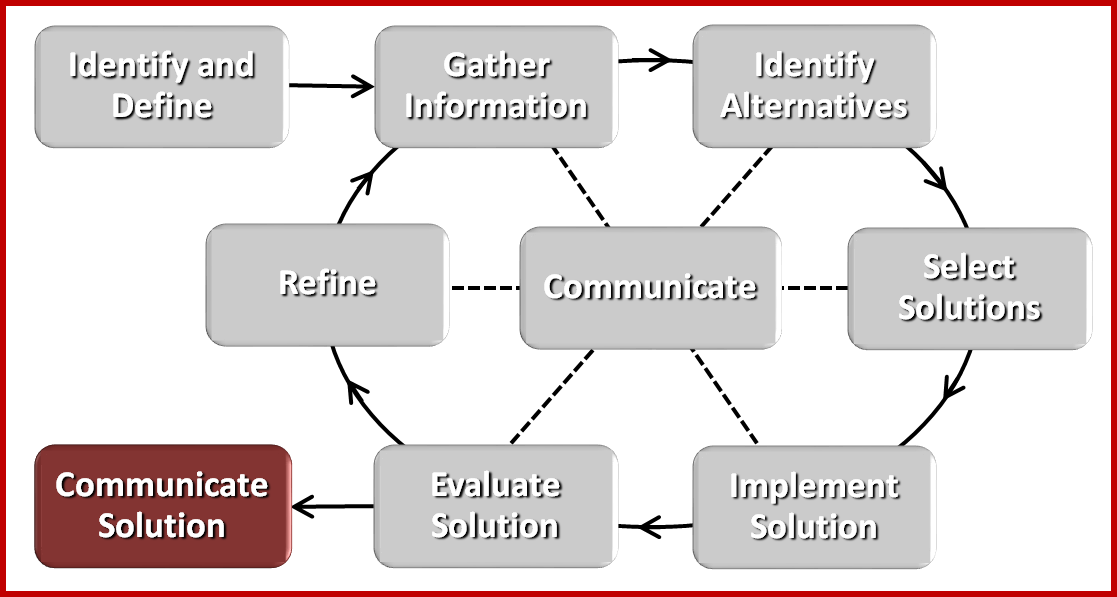 Results
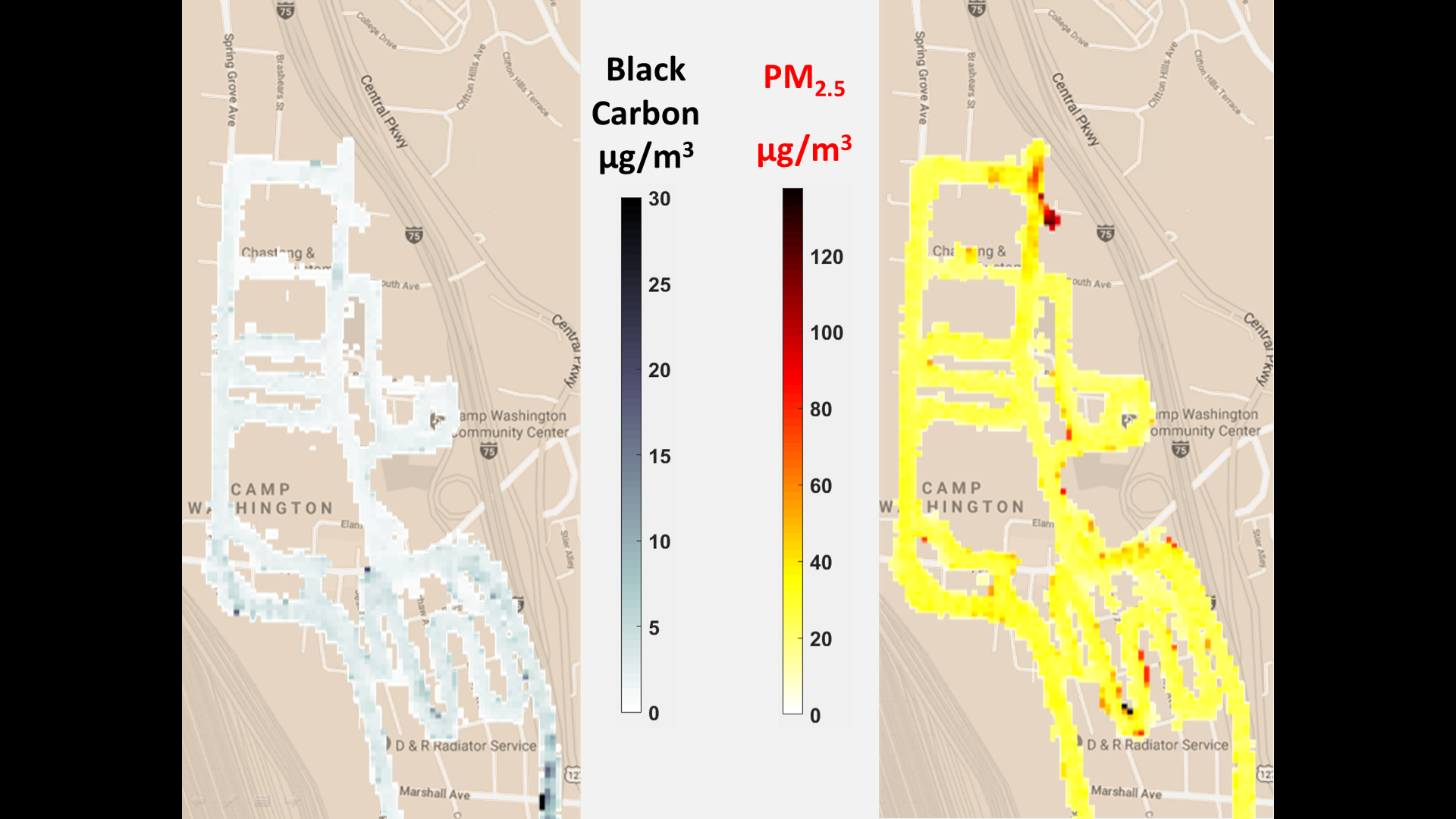 Construction Site
22
[Speaker Notes: Map map behind roads
Add bar graphs that include standard deviation for PM2.5 for walking (am,pm) and driving (am,pm)]
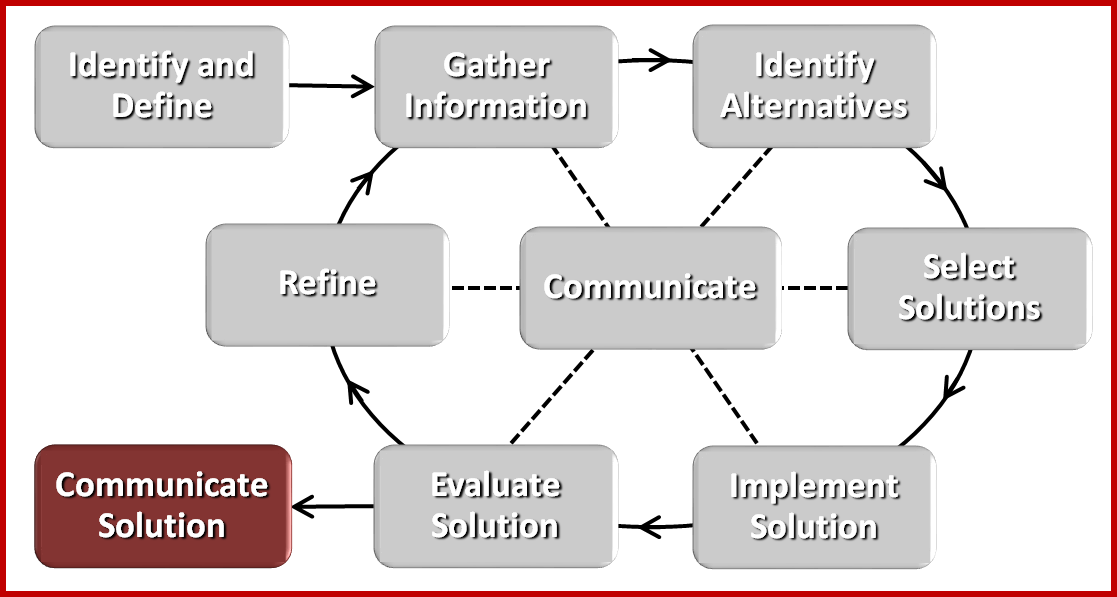 Results
Considerable spatial variation in BC and PM2.5 concentrations
Concentrations higher in mornings than in afternoons
“Mixing layer” is smaller in the morning
BC is higher in the southern part of Camp Washington.
More industrial pollution?
Wider railyard?
Less distance between railyard and interstate?
23
Dean’s Unit: Physics is Everywhere
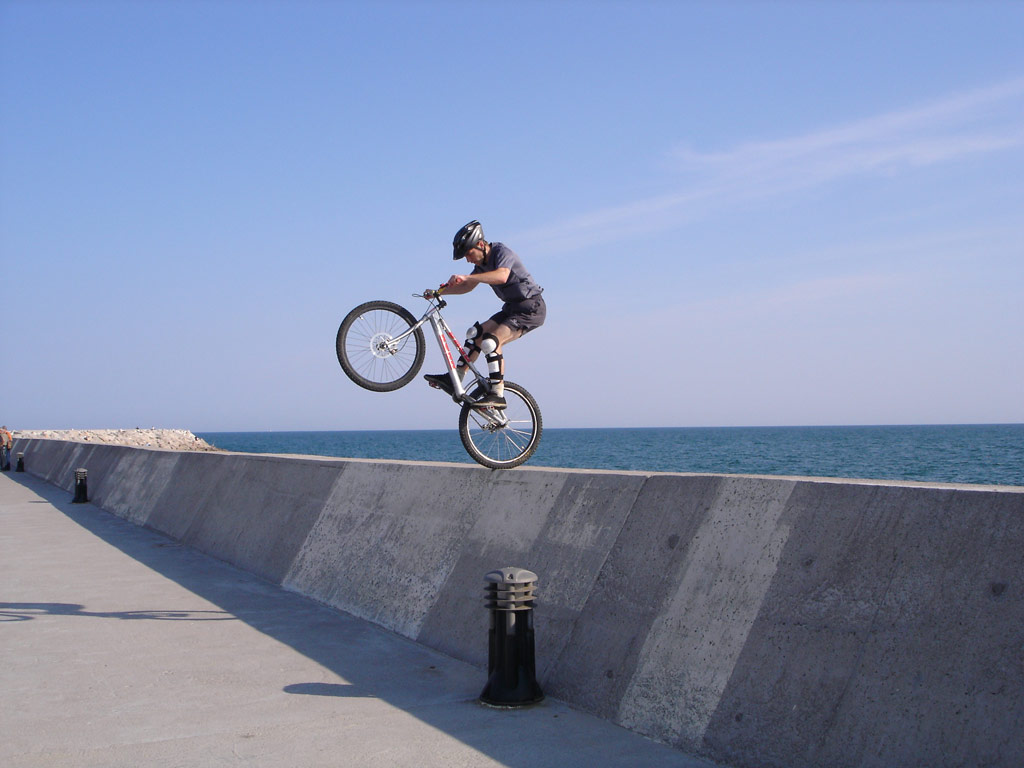 Essential Question:  How is physics relevant to our lives?





Challenge: Find a way to clearly demonstrate how physical concepts are related to something you care about in your life.
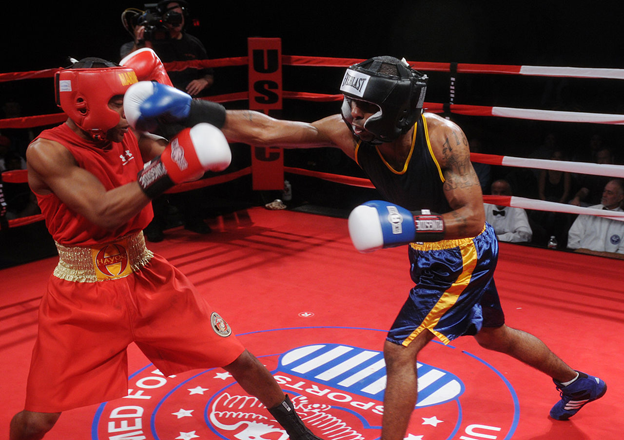 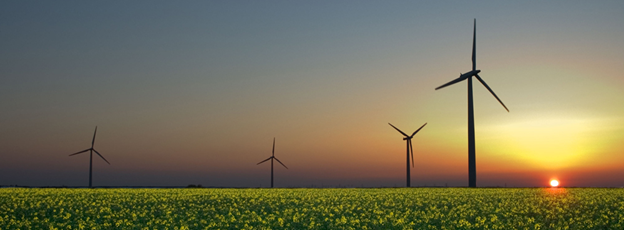 (Public domain)
(credit: Jürgen from Sandesneben, Germany, Wikimedia Commons)
(credit: Toudilo, Wikimedia Commons)
24
Marie’s Unit: Environmental Remediation
Essential Question:  How can we safely clean up pollutants at a power plant?
Challenge:  Students will design a plan to safely clean up the ash ponds at Beckjord. 




    
     
By Aesopposea from Wikimedia Commons
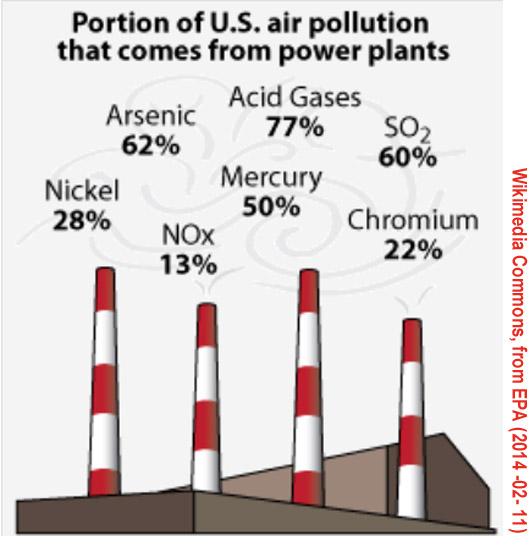 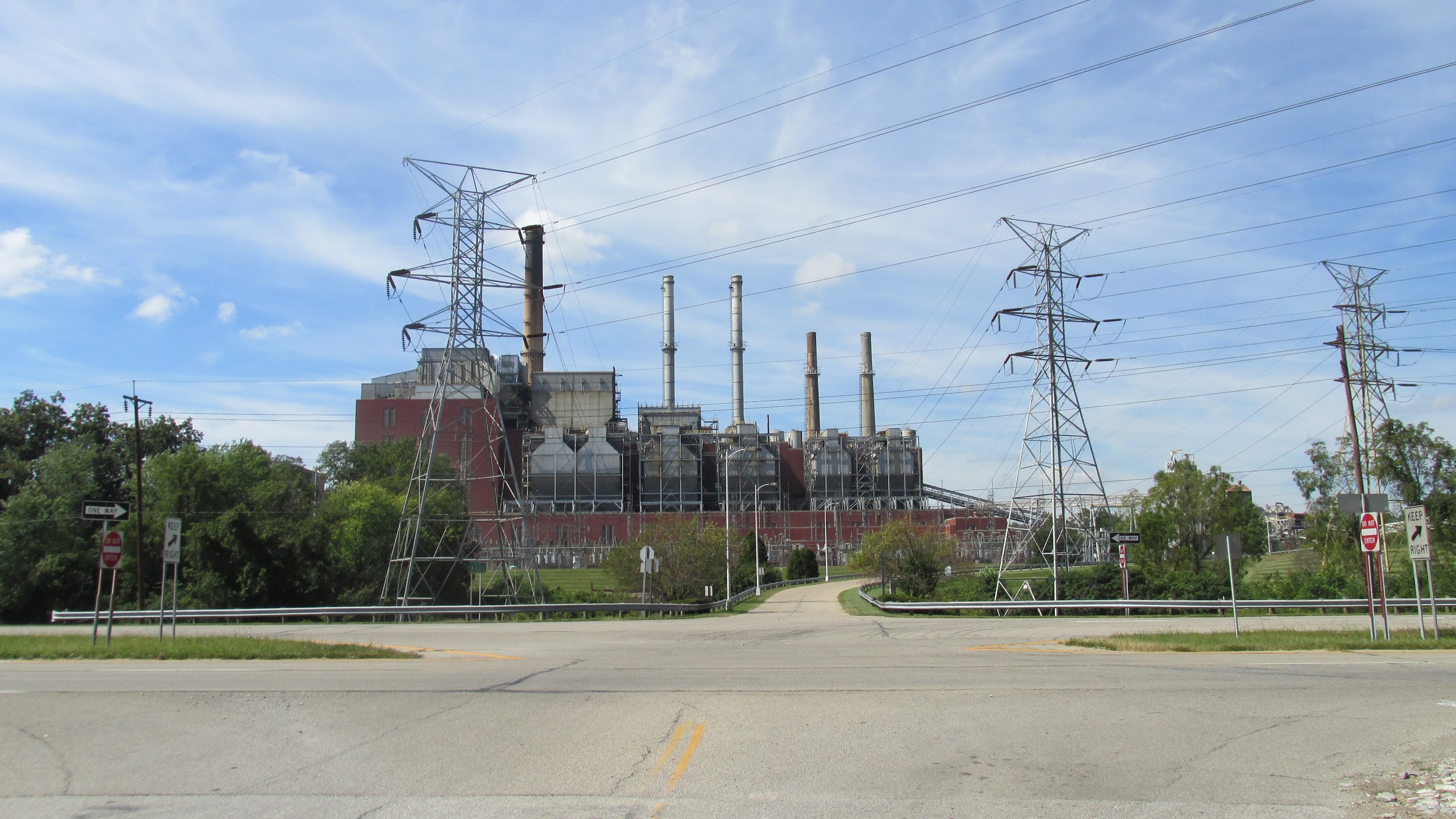 25